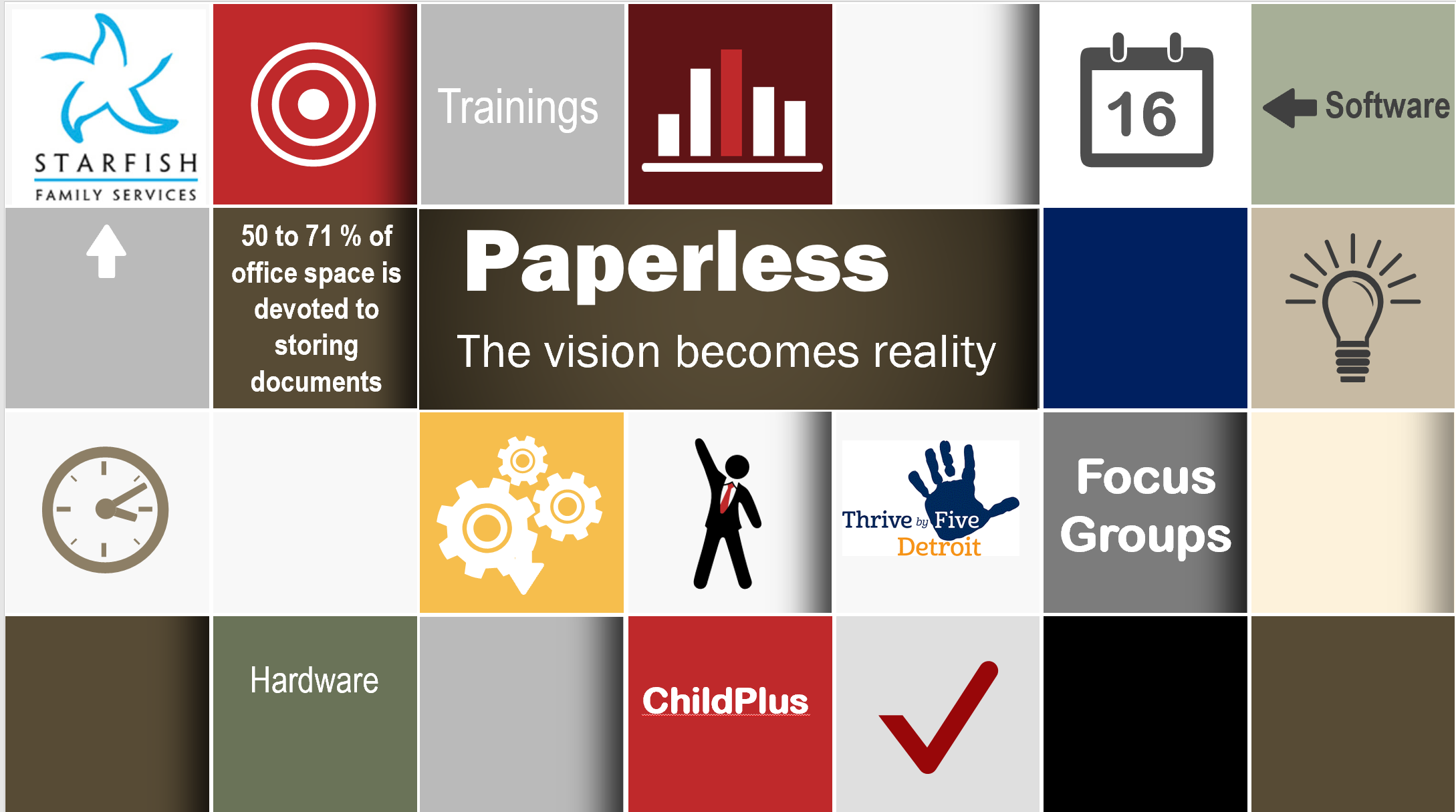 The
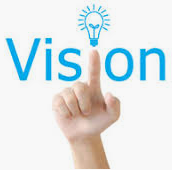 becomes reality
1
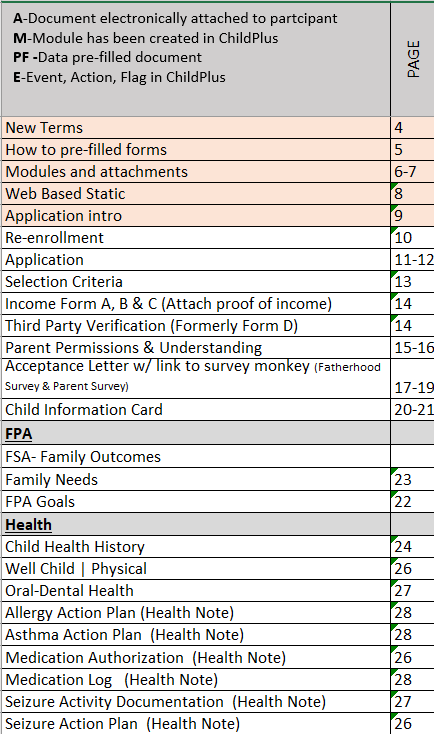 Page #
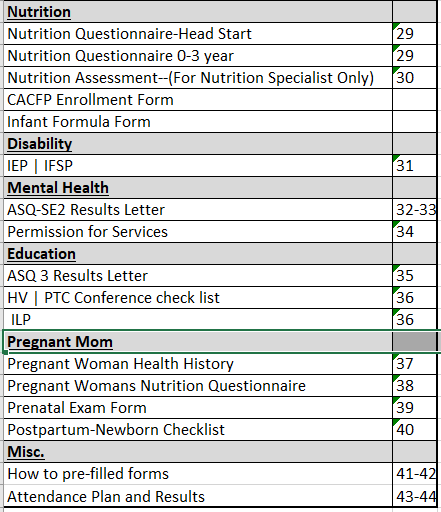 2
2/9/2020
Starfish Family Services
1
2
3
4
5
3
2/9/2020
Starfish Family Services
Participant check list
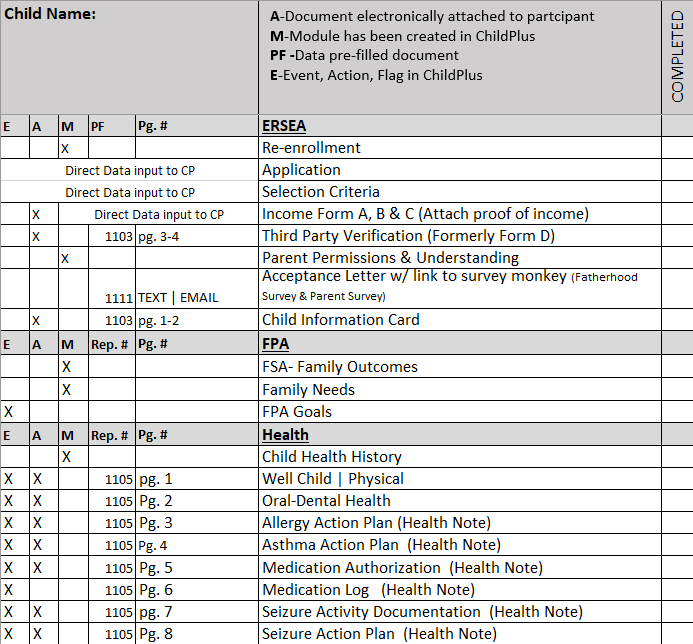 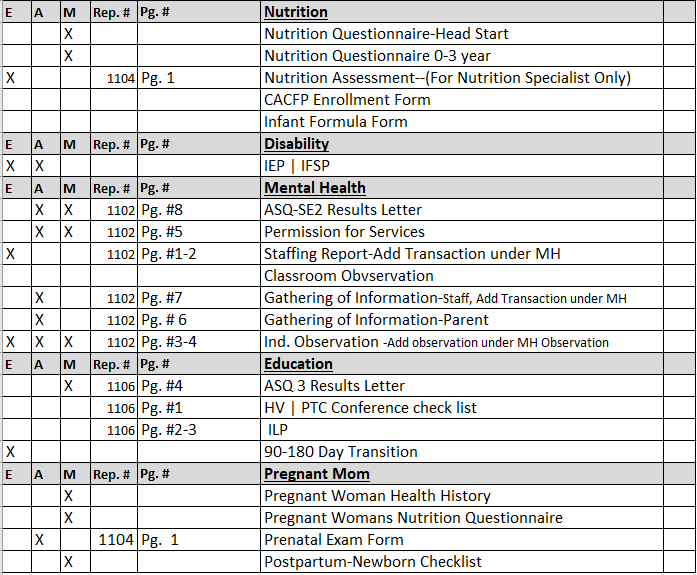 4
2/9/2020
Starfish Family Services
1
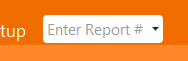 1
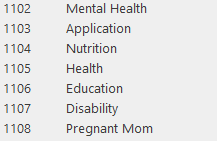 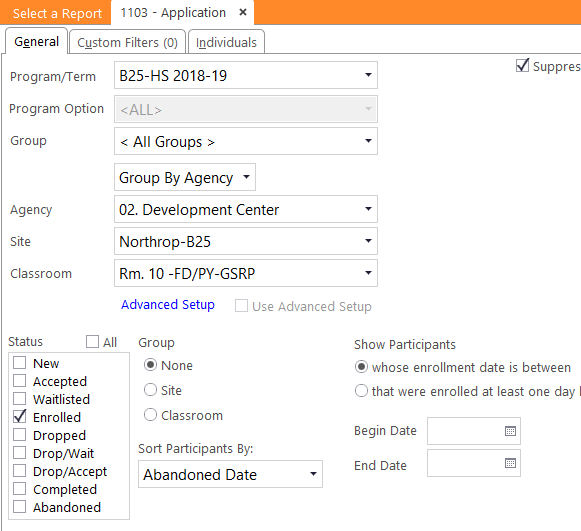 1
Report Numbers
2
1
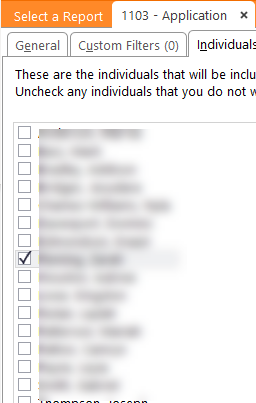 3
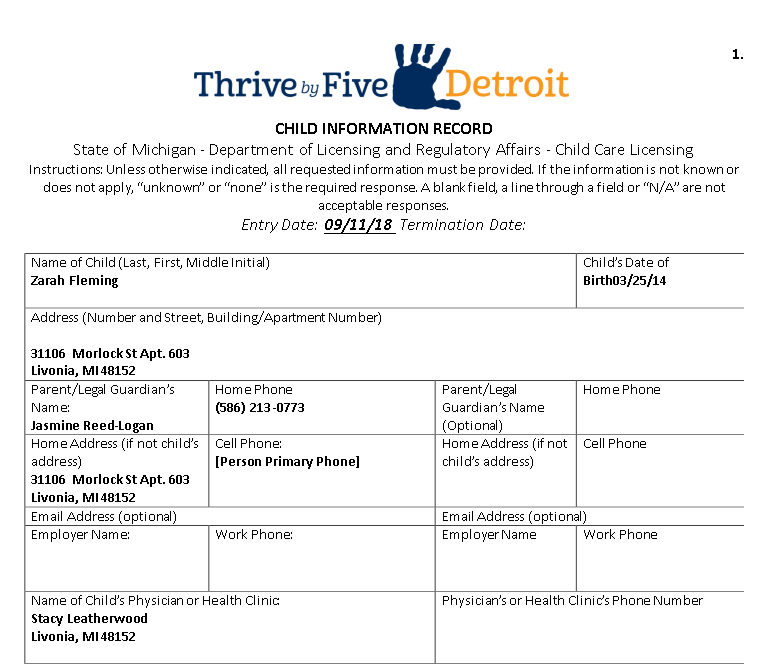 4
Select Report number
To select a child drill down to their classroom
Click on the Individual tab –uncheck all children and select the child you need the information for.
End Result
_________________________________
Note you will se several reports in each content area.  Look at the page numbers and just print what you need i.e. pg. 4-5
5
2/9/2020
Starfish Family Services
Pre-Filled Forms
How to get your Forms Pre-Filled with participate information
Modules-saved as attachments
2
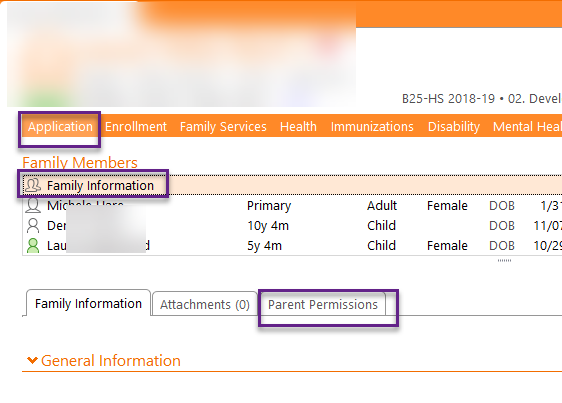 PAPERLESS-the vision becomes reality
1
Pre-fill Forms
Fill out Parent Permissions with Parent-and sign
Save as Attachment
Result (NEXT PAGE)
PAPERLESS-the vision becomes reality
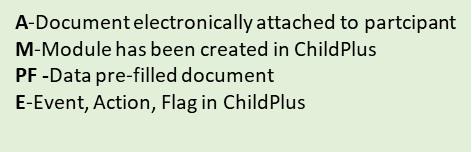 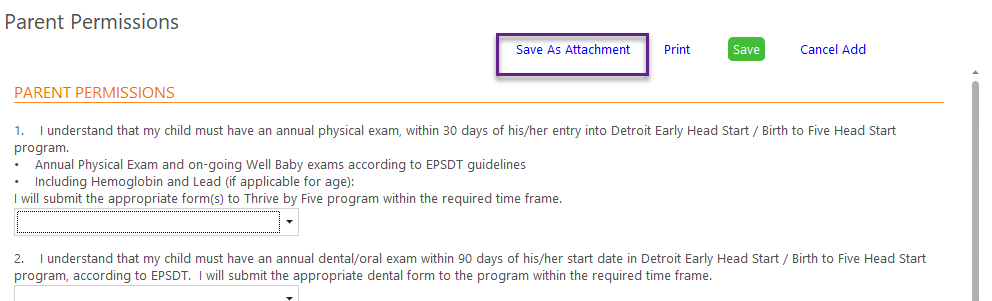 2
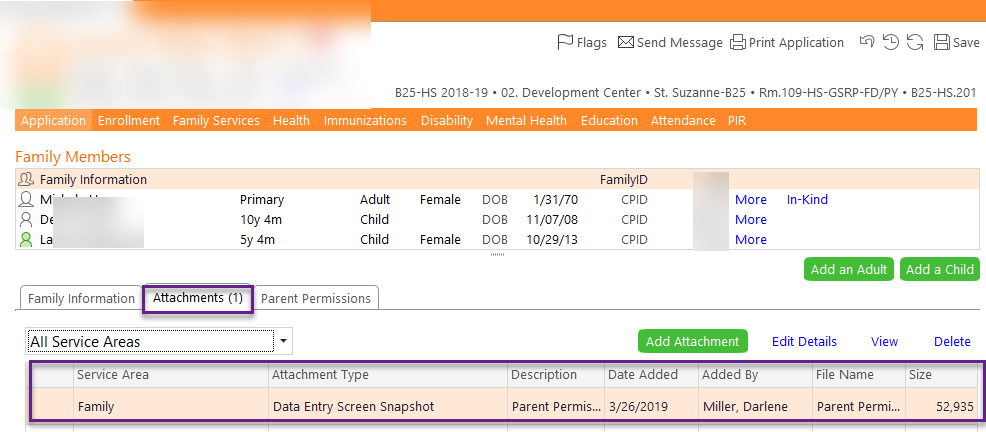 RESULT
6
2/9/2020
Starfish Family Services
3
RESULTS
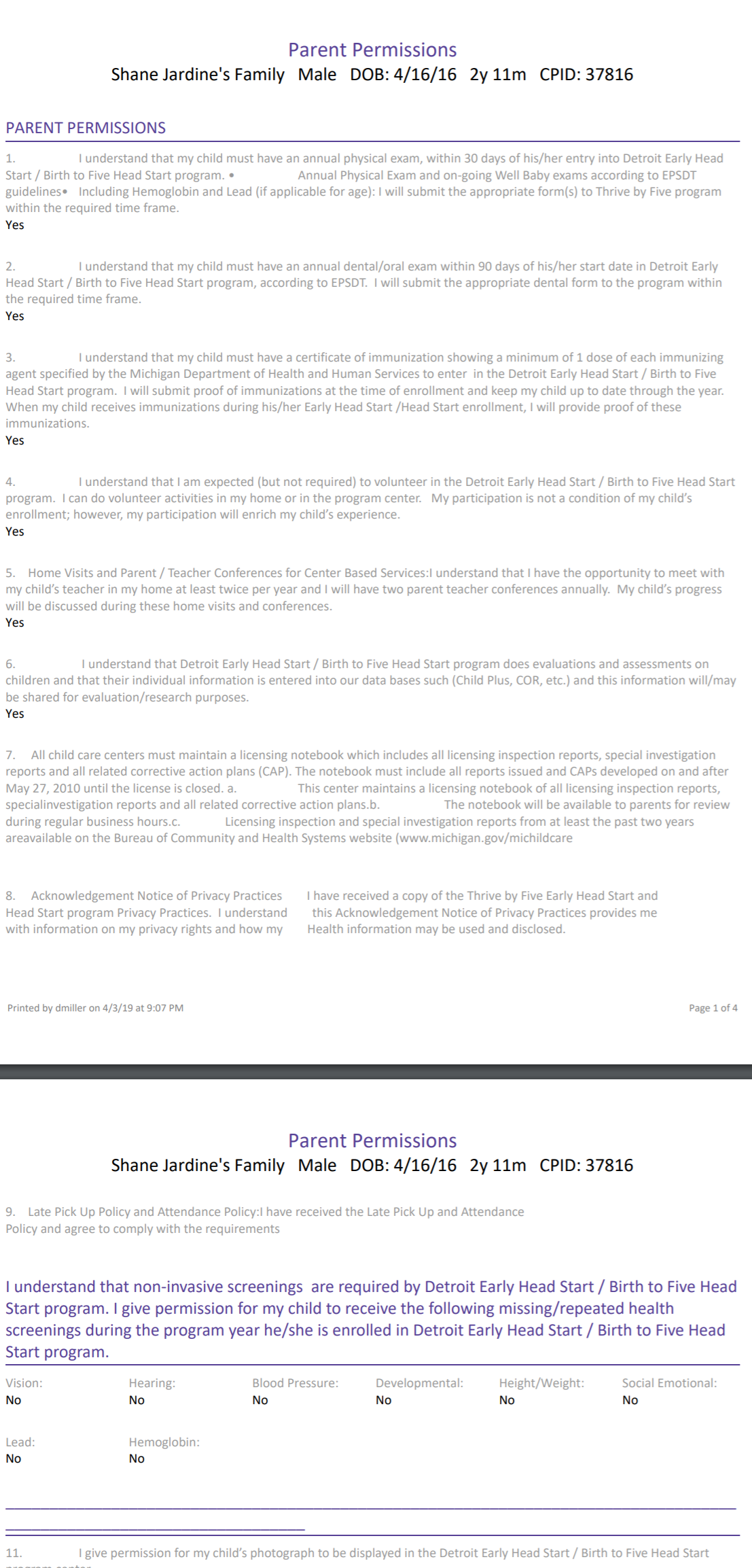 7
2/9/2020
Starfish Family Services
3
PAPERLESS-the vision becomes reality
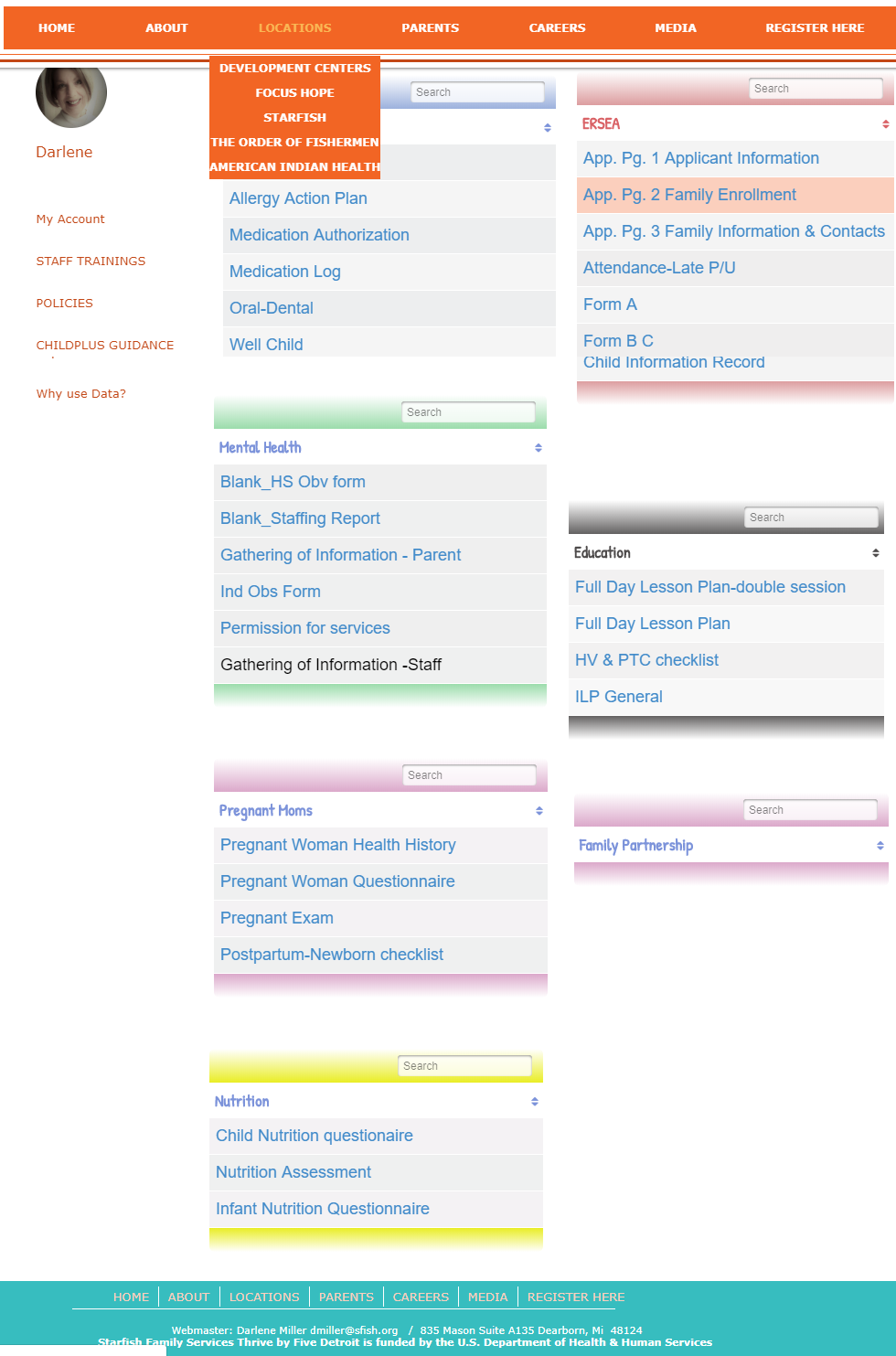 Pre-fill Forms
PAPERLESS-the vision becomes reality
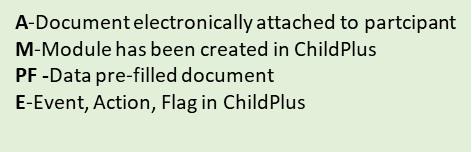 Our Static Forms will still reside on our website: ThrivebyFiveDetroit.org-go to your account and scroll to “Forms”
 IF YOU USE THESE FORMS – YOU ARE STILL RESPONSIBLE FOR INPUTTING DATA INTO CHILDPLUS
8
2/9/2020
Starfish Family Services
Web based—Static Forms
PAPERLESS-the vision becomes reality
Application
PAPERLESS-the vision becomes reality
Adding applications in ChildPlus is fast and easy. Our Add New Family Application data entry screen instantly adapts to your data entry needs. And, because everything is located on one screen, you don't have to change screens while entering an application.
Getting Started
Everything you need to enter an application is located directly on the Add New Family Application screen. To speed up data entry and make it easier to find the information you are looking for, the Add New Family Application screen has 6 sections:
Family Members
Family Information
Family Income
Family Emergency Contacts
Enrollment
Immunizations
Pre-fill Forms
PAPERLESS-the vision becomes reality
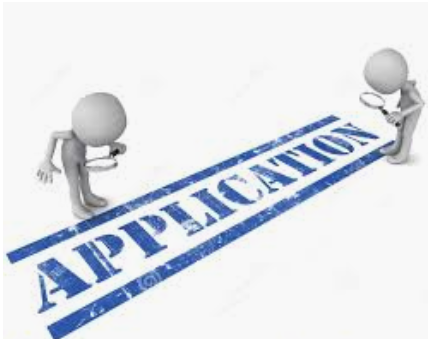 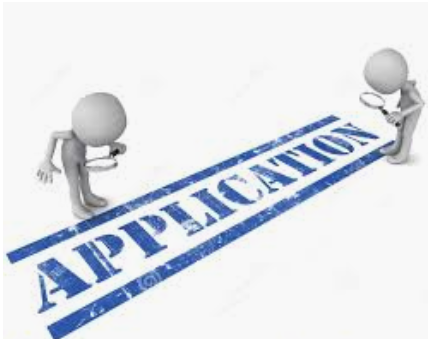 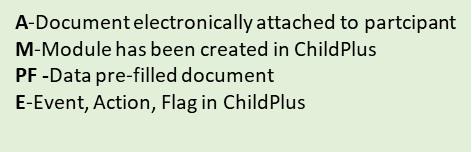 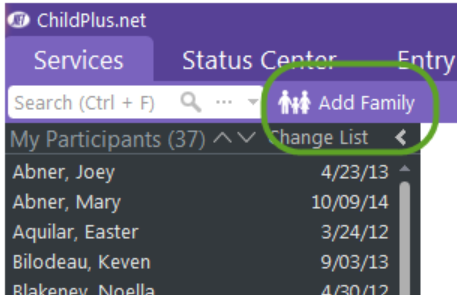 Our Add New Family Application data entry screen instantly adapts to your data entry needs. And, because everything is located on one screen, you don't have to change screens while entering an application.
9
2/9/2020
Starfish Family Services
If you did not complete the full application (meaning the 6  steps above) you can always go back and fill them in.
Best Practices is to try and get it filled out all in the same setting
Re-Enrollment
1
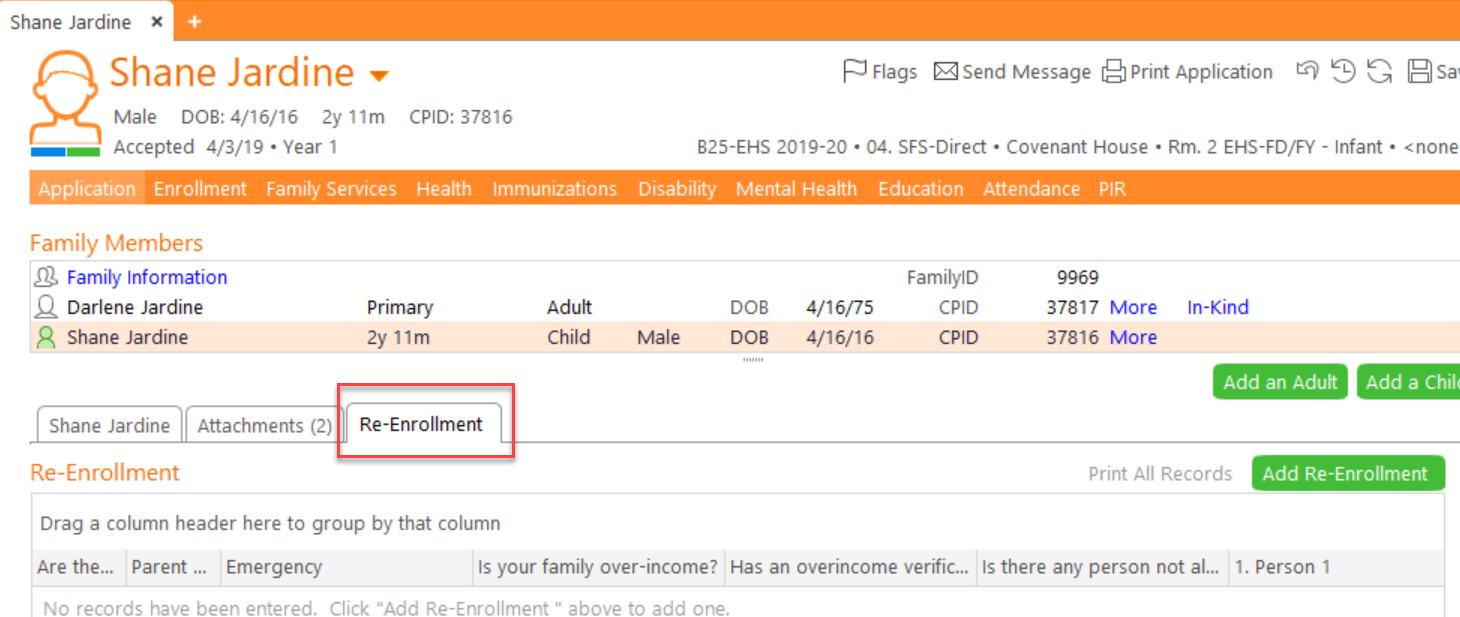 2
3
4
5
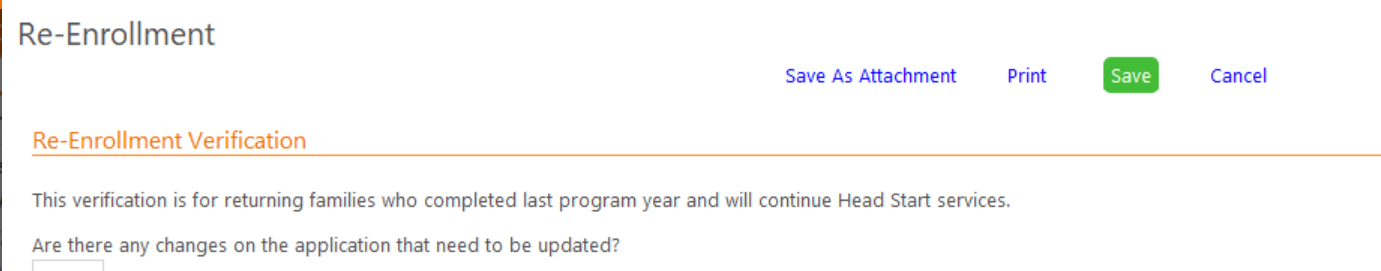 6
7
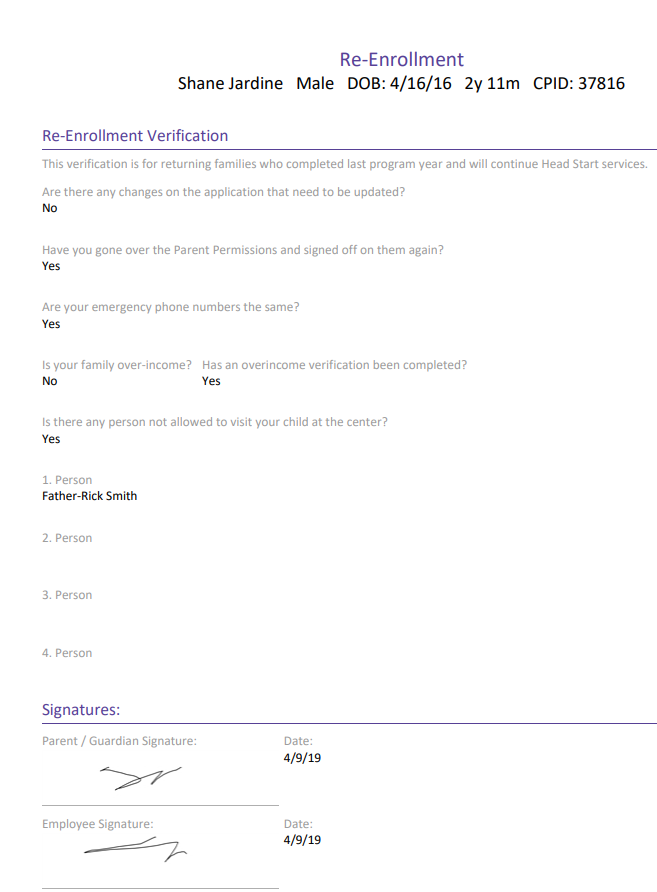 Click on Participant
Go to the Application Tab 
Click the Participant that is got a green shape 
Click on the re-enrollment tab
Add Re-Enrollment
Complete data entry
Always save as an attachment
“result”
8
To get a print out of your results-always go back to your “Attachments”
10
2/9/2020
Starfish Family Services
Completing application with parent and staff signatures
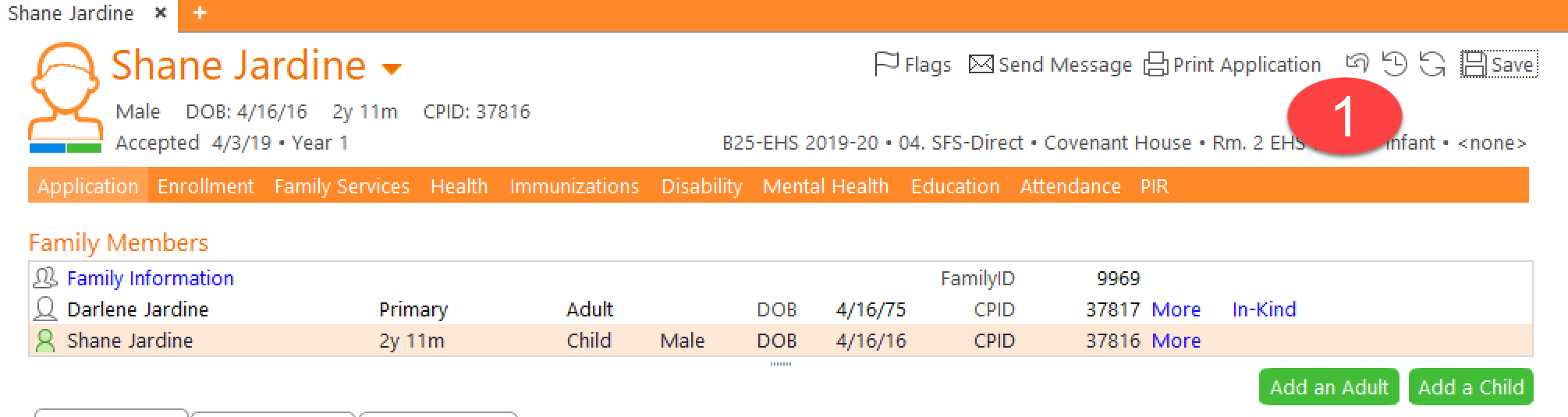 PAPERLESS-the vision becomes reality
Pre-fill Forms
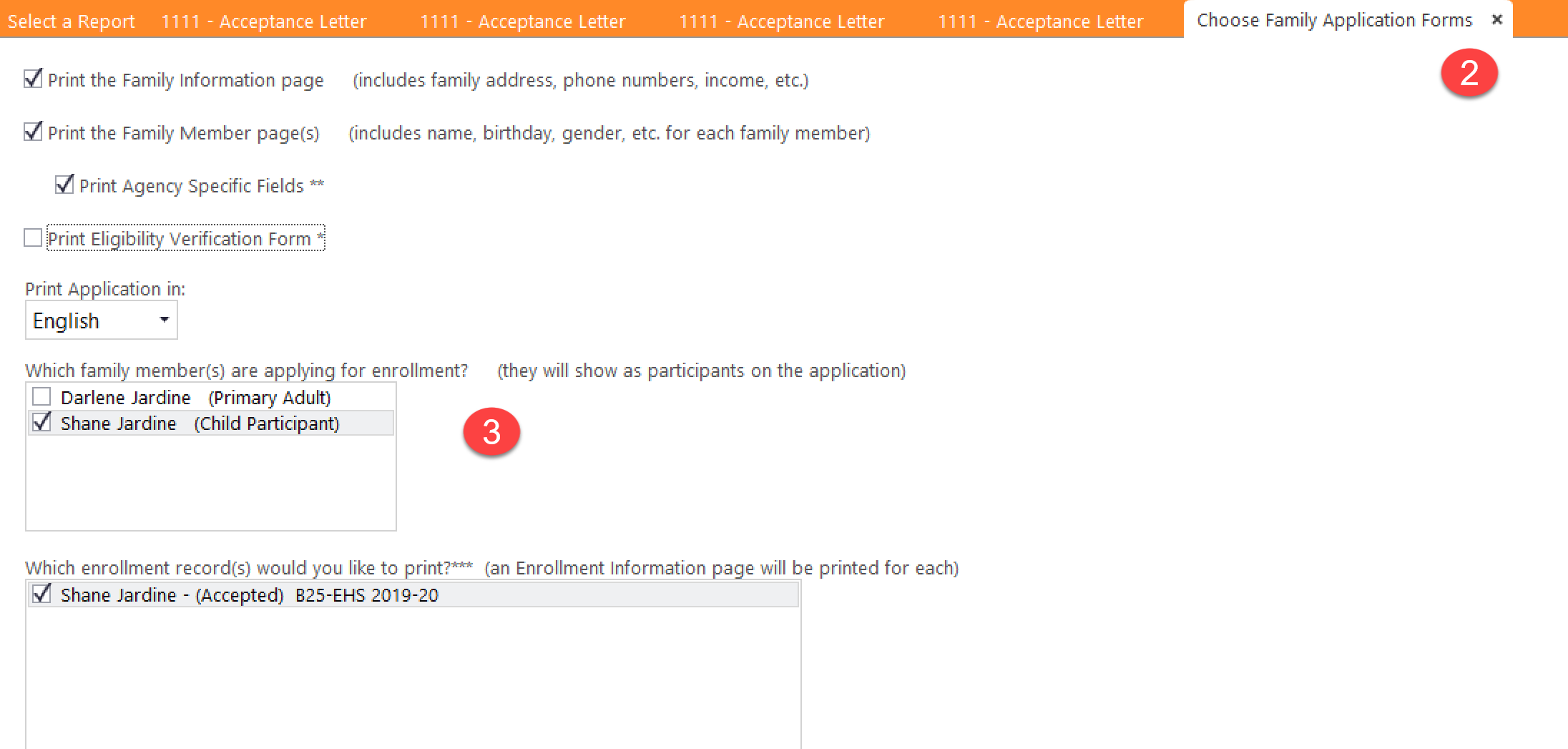 PAPERLESS-the vision becomes reality
Direct Data input into ChildPlus
Click on Participant | “Print Application”
Click on “Choose Family App. Forms”
Click the Participant
Get Parent Signature
Staff Signature
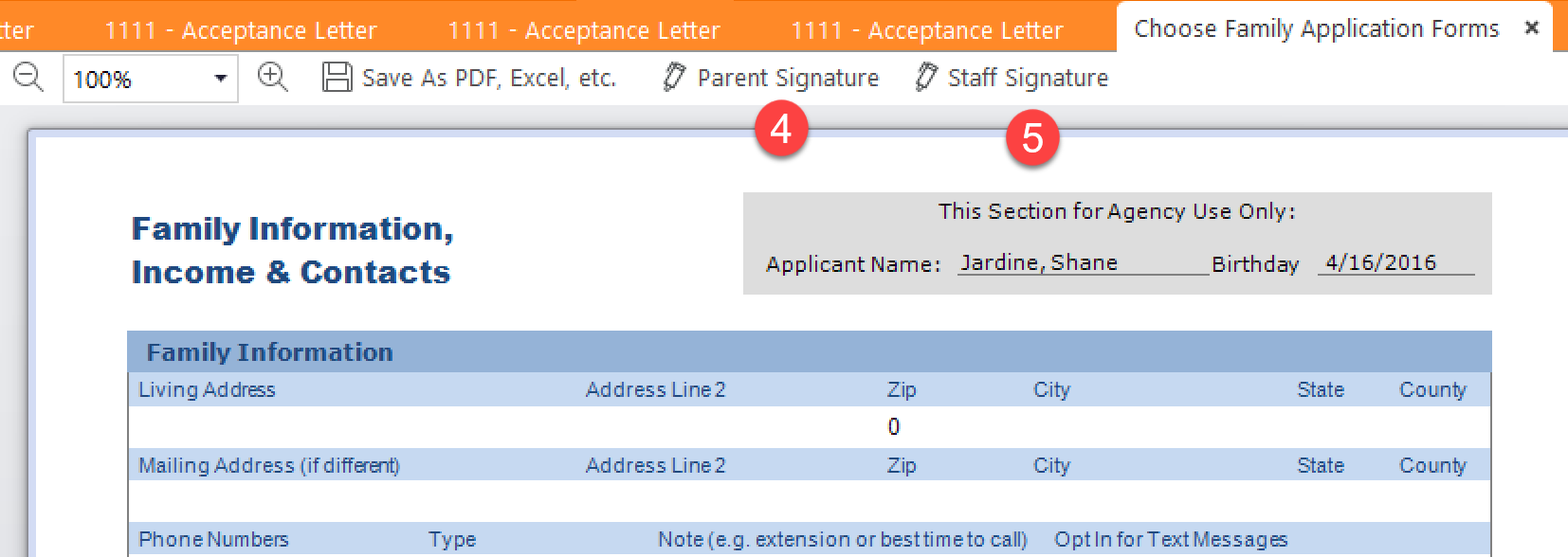 11
2/9/2020
Starfish Family Services
PAPERLESS-the vision becomes reality
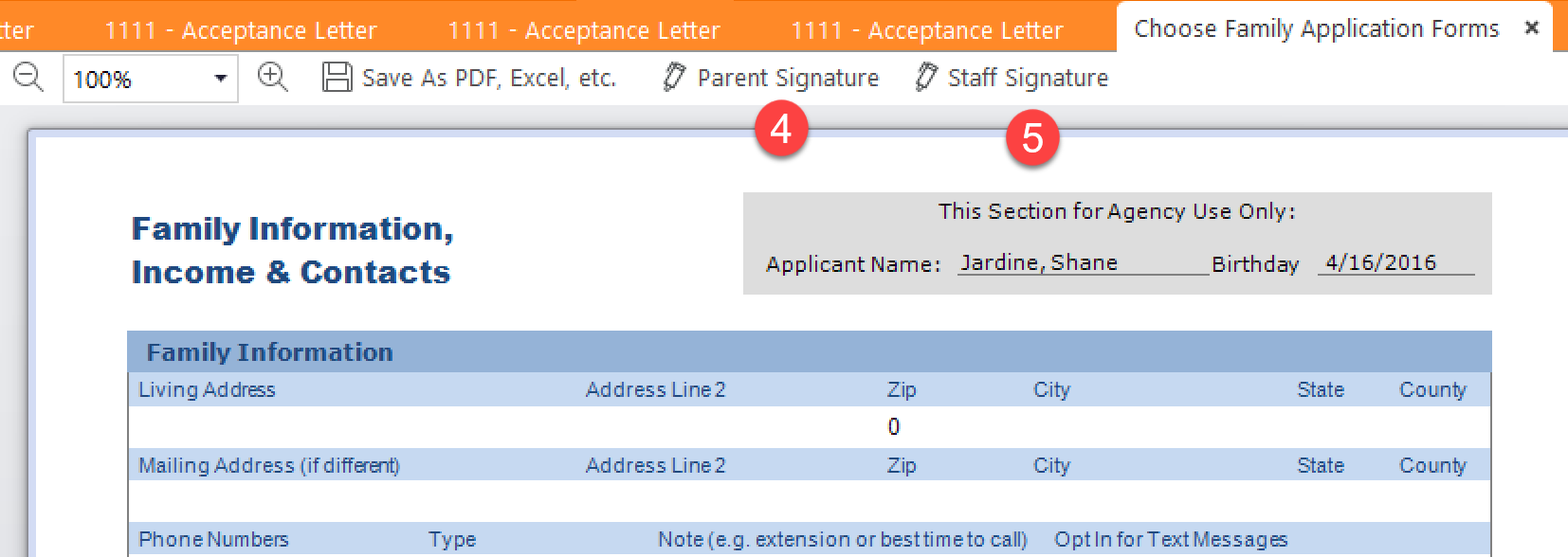 Pre-fill Forms
PAPERLESS-the vision becomes reality
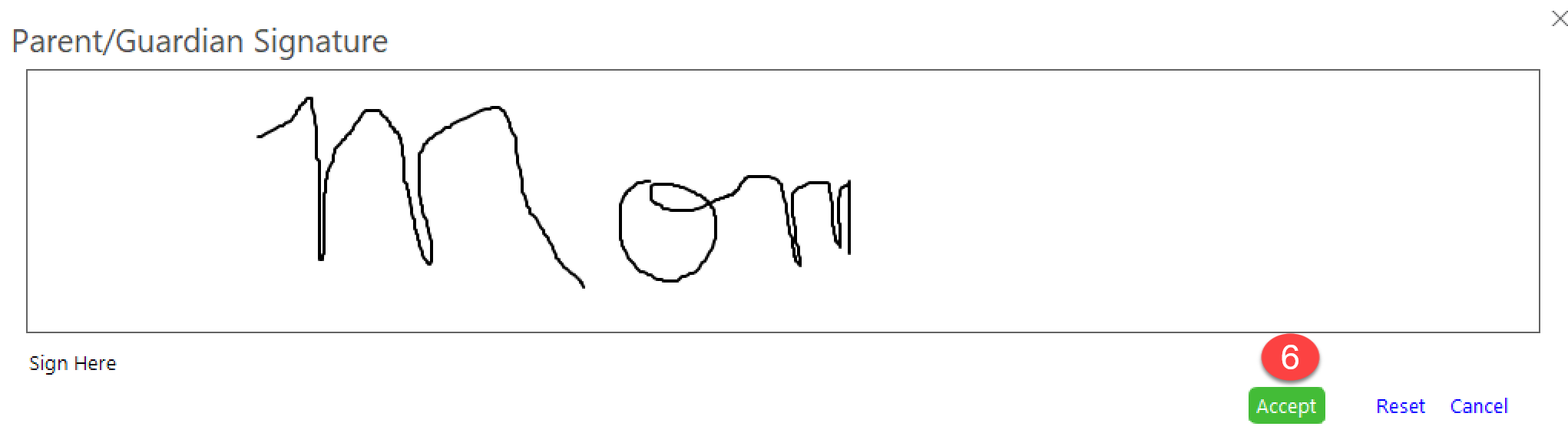 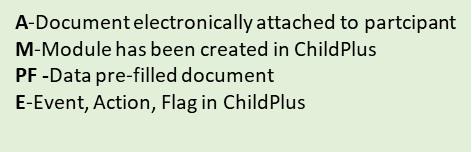 12
2/9/2020
Starfish Family Services
Selection Criteria 
Direct data input to ChildPlus
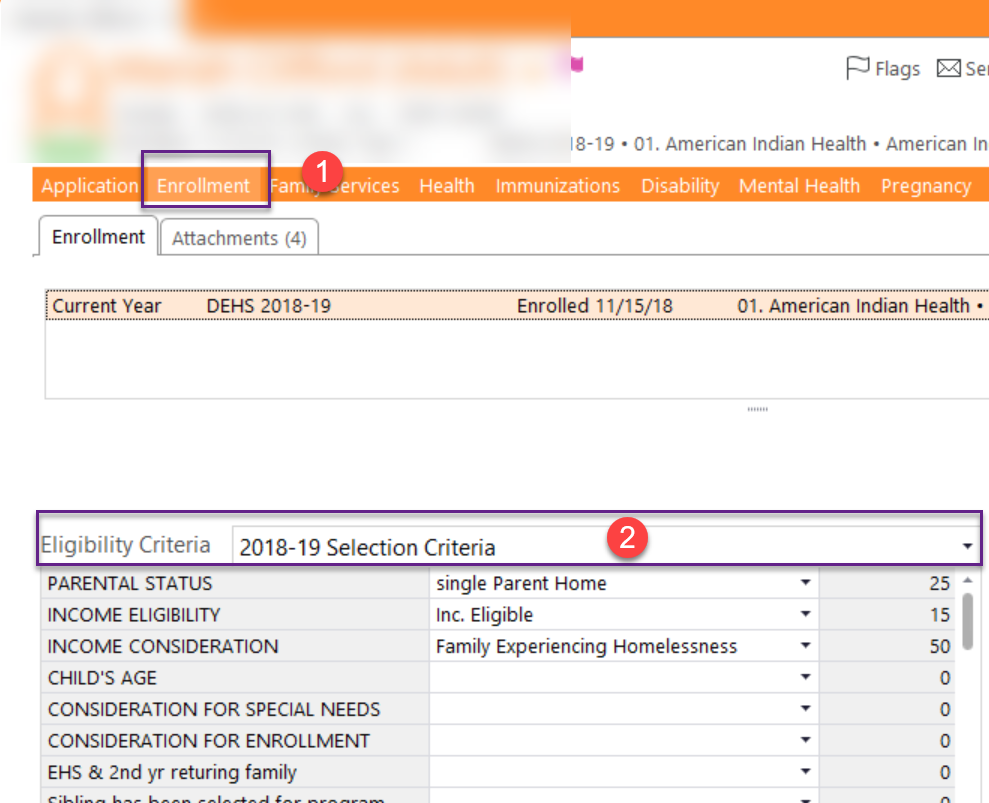 13
2/9/2020
Starfish Family Services
Form D
Print off the website
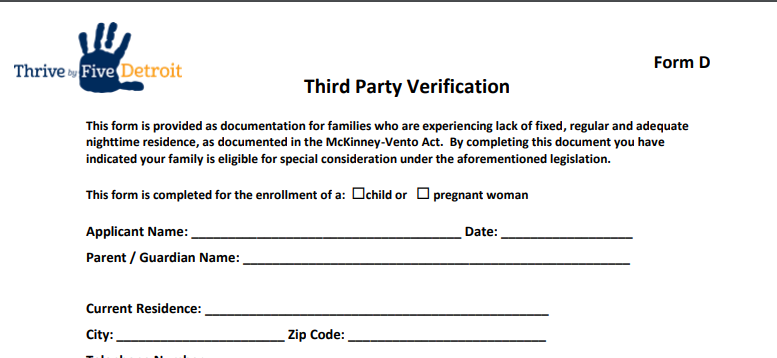 You need to have this only for a signature
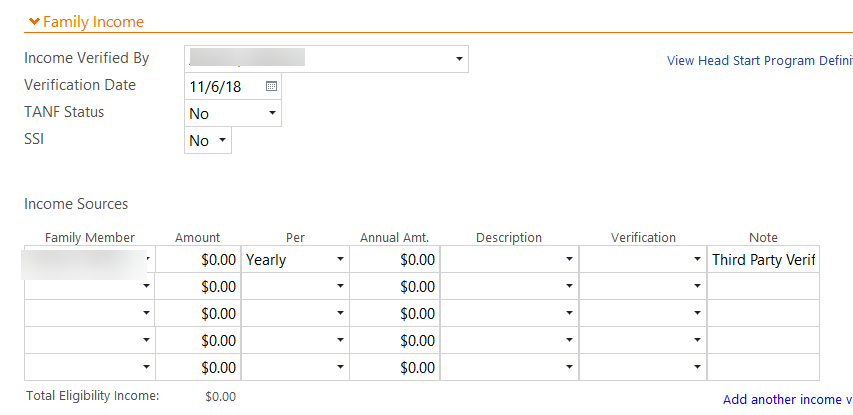 Data input into Child Plus—Application
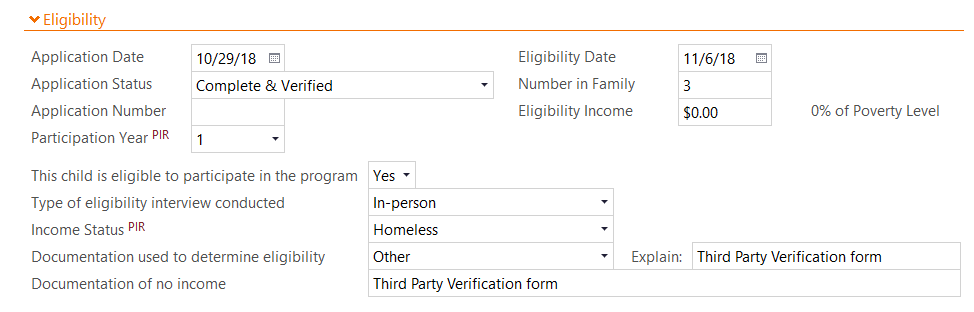 Data input into Child Plus—Enrollment
14
2/9/2020
Starfish Family Services
**Module-Signature-save as attachment**
Parent permissions | understanding
PAPERLESS-the vision becomes reality
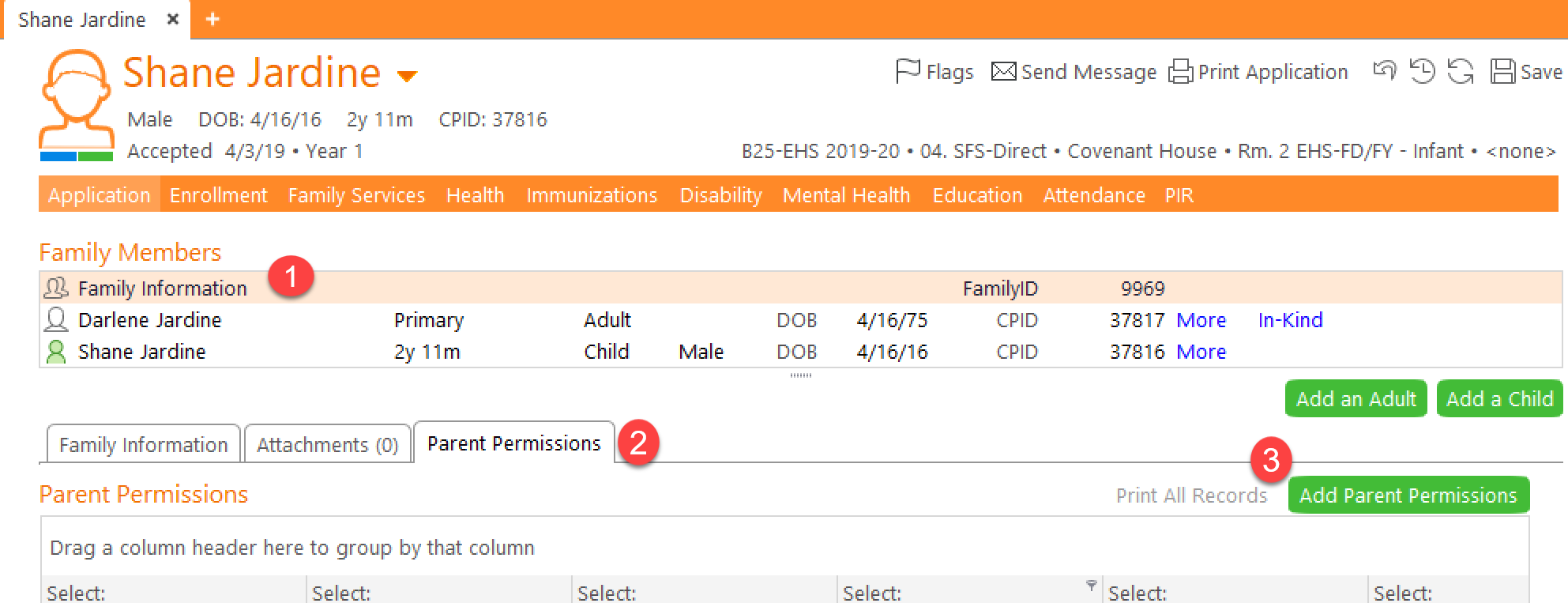 **Module-Signature-save as attachment**
PAPERLESS-the vision becomes reality
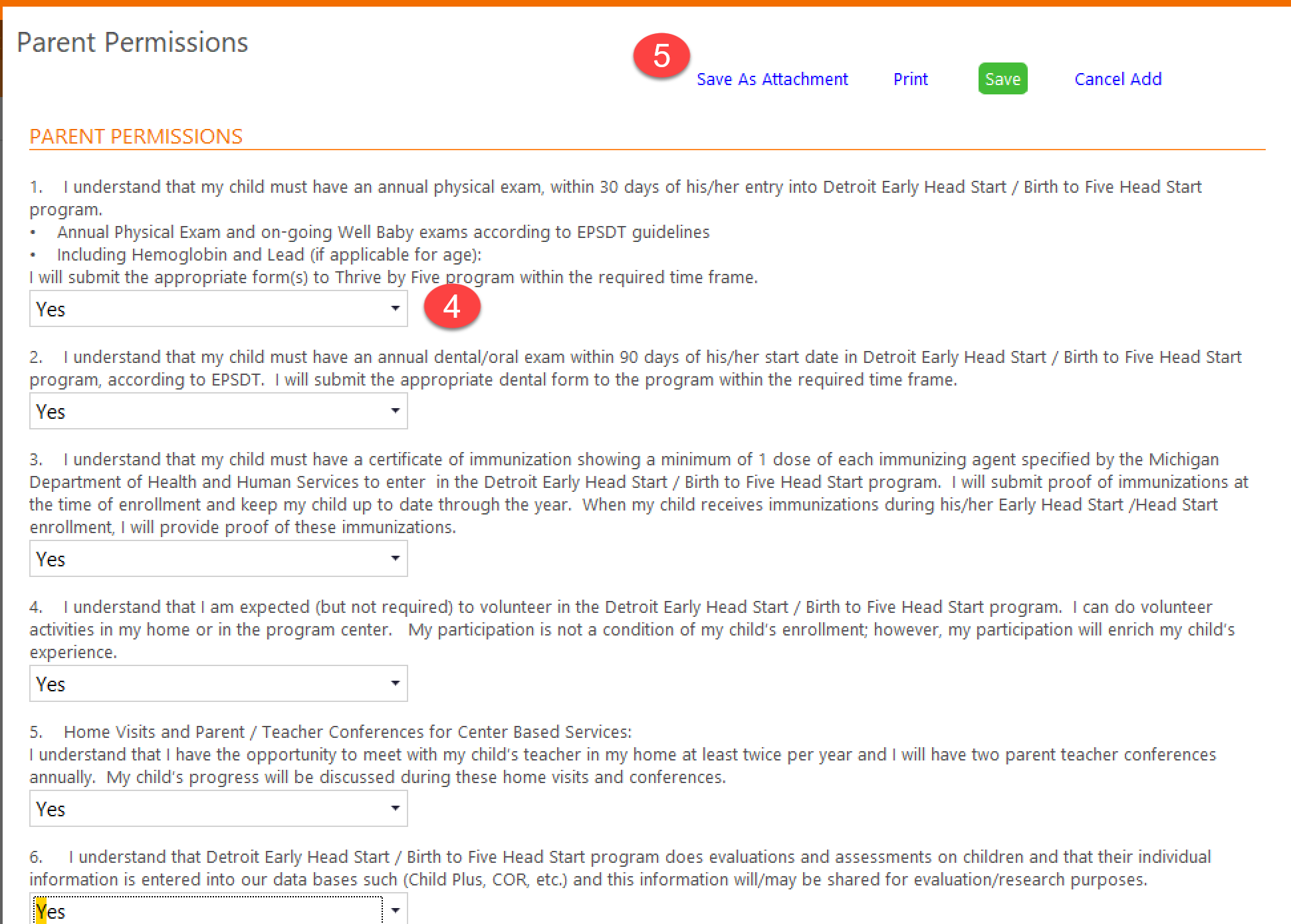 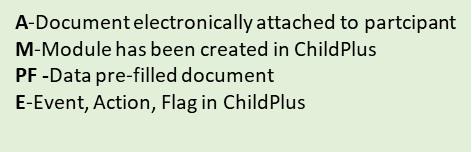 Click on Application-select Family Information
Click on “”Parent Permissions”
Add Parent Permissions
Fill out applicable information and get signatures
Save as Attachment
Click on Application-select Family Information
Click on “”Parent Permissions”
Add Parent Permissions
Fill out applicable information and get signatures
Save as Attachment
15
2/9/2020
Starfish Family Services
Parent permissions | understanding
PAPERLESS-the vision becomes reality
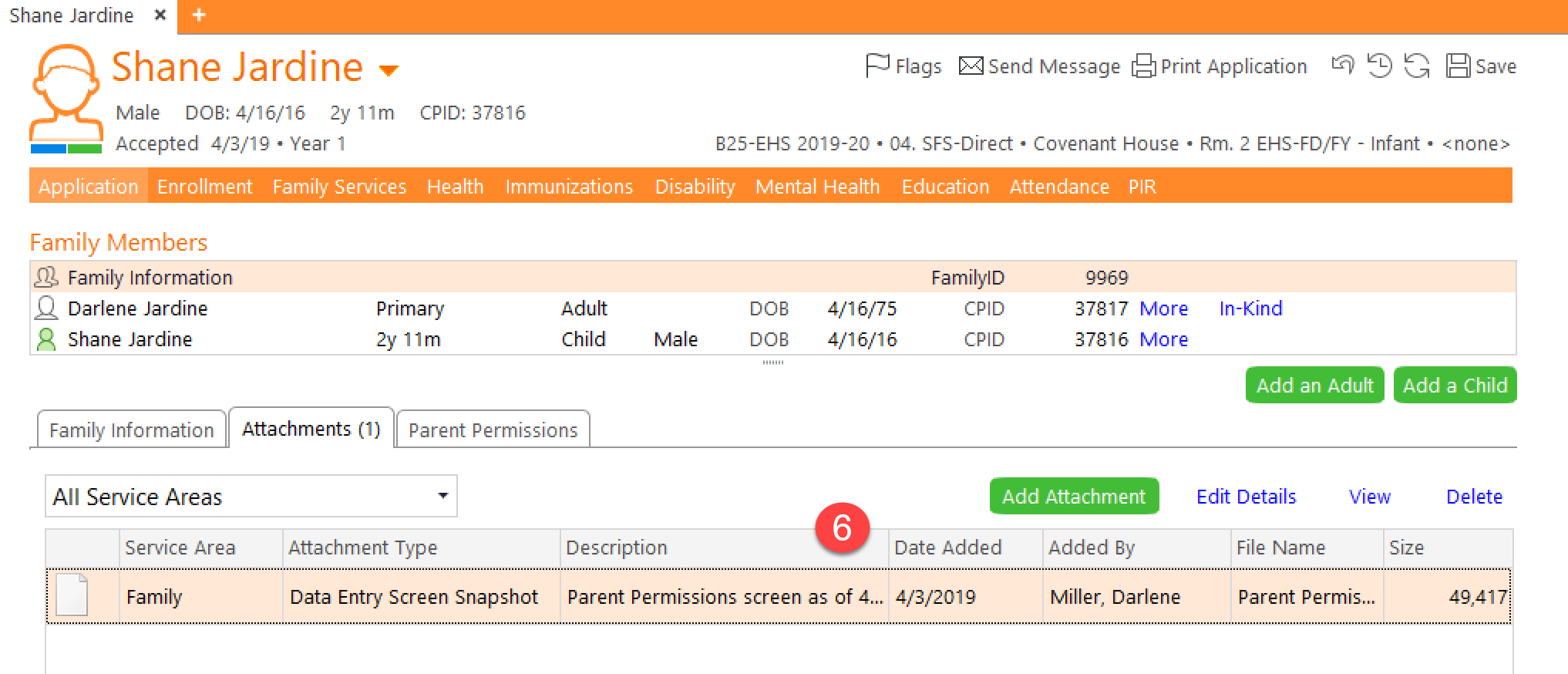 Pre-fill Forms
PAPERLESS-the vision becomes reality
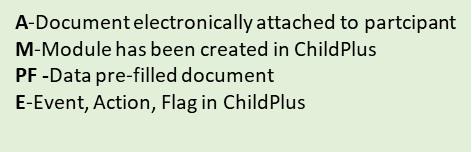 6. Look under the Attachments
To get a print out of your results-always go back to your “Attachments”
16
2/9/2020
Starfish Family Services
Acceptance - Email-Text How?
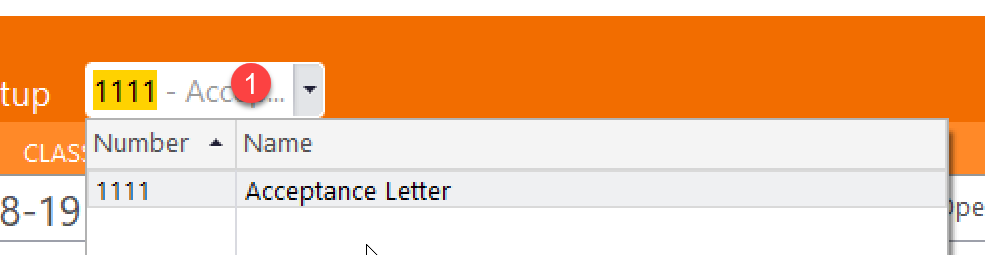 PAPERLESS-the vision becomes reality
Pre-fill Forms
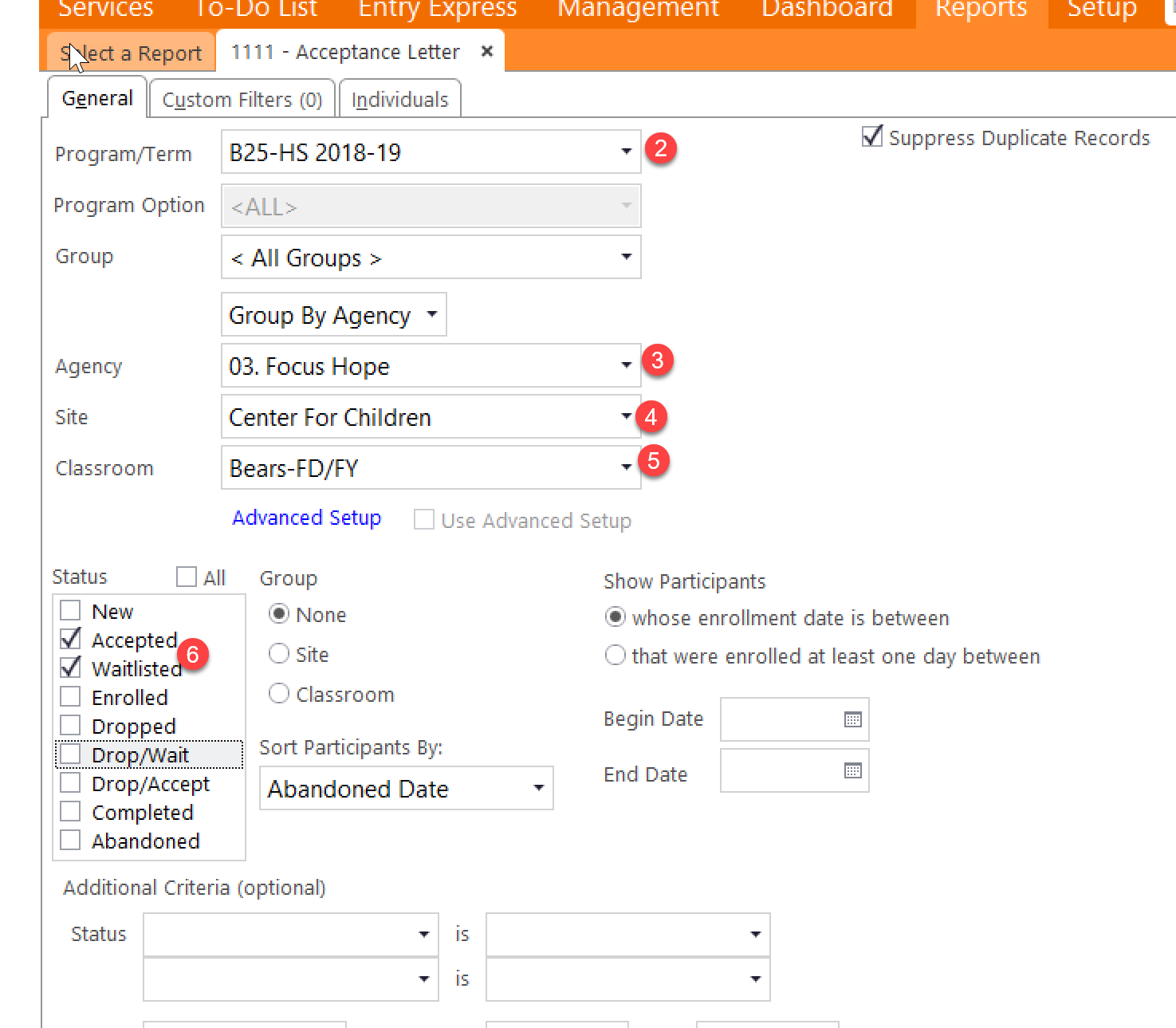 Type in 1111
Complete all applicable fields-2-6
7. Click on individual Tab
8. Uncheck all children
9. Check on the child you are sending an acceptance email to
PAPERLESS-the vision becomes reality
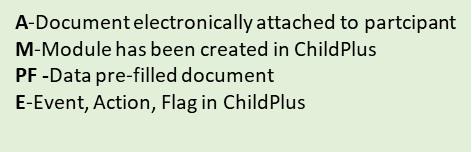 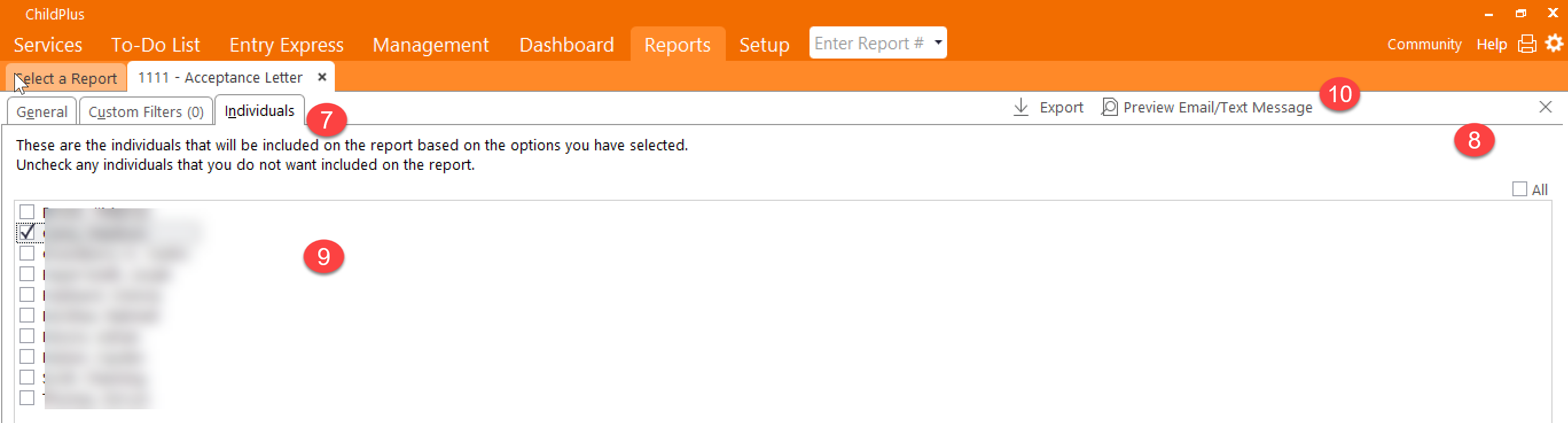 17
2/9/2020
Starfish Family Services
Acceptance Notice
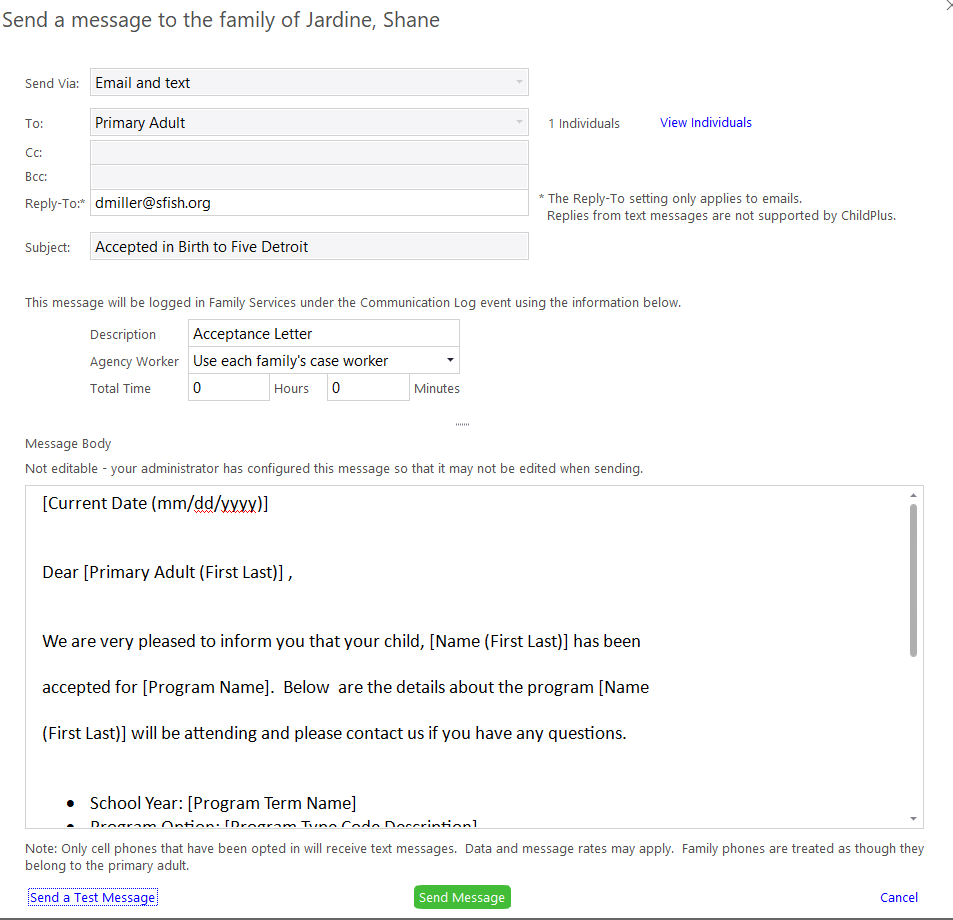 PAPERLESS-the vision becomes reality
10.
Pre-fill Forms
PAPERLESS-the vision becomes reality
Click on Application-select Family Information
Click on “”Parent Permissions”
Add Parent Permissions
Fill out applicable information and get signatures
Save as Attachment
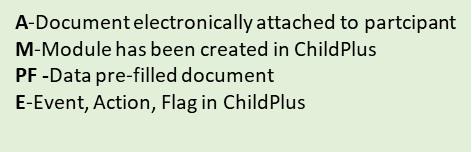 11.
10. Always view the individuals to make sure you have the correct child
11. Send Message
RESULTS
18
2/9/2020
Starfish Family Services
Email-Text with links to survey
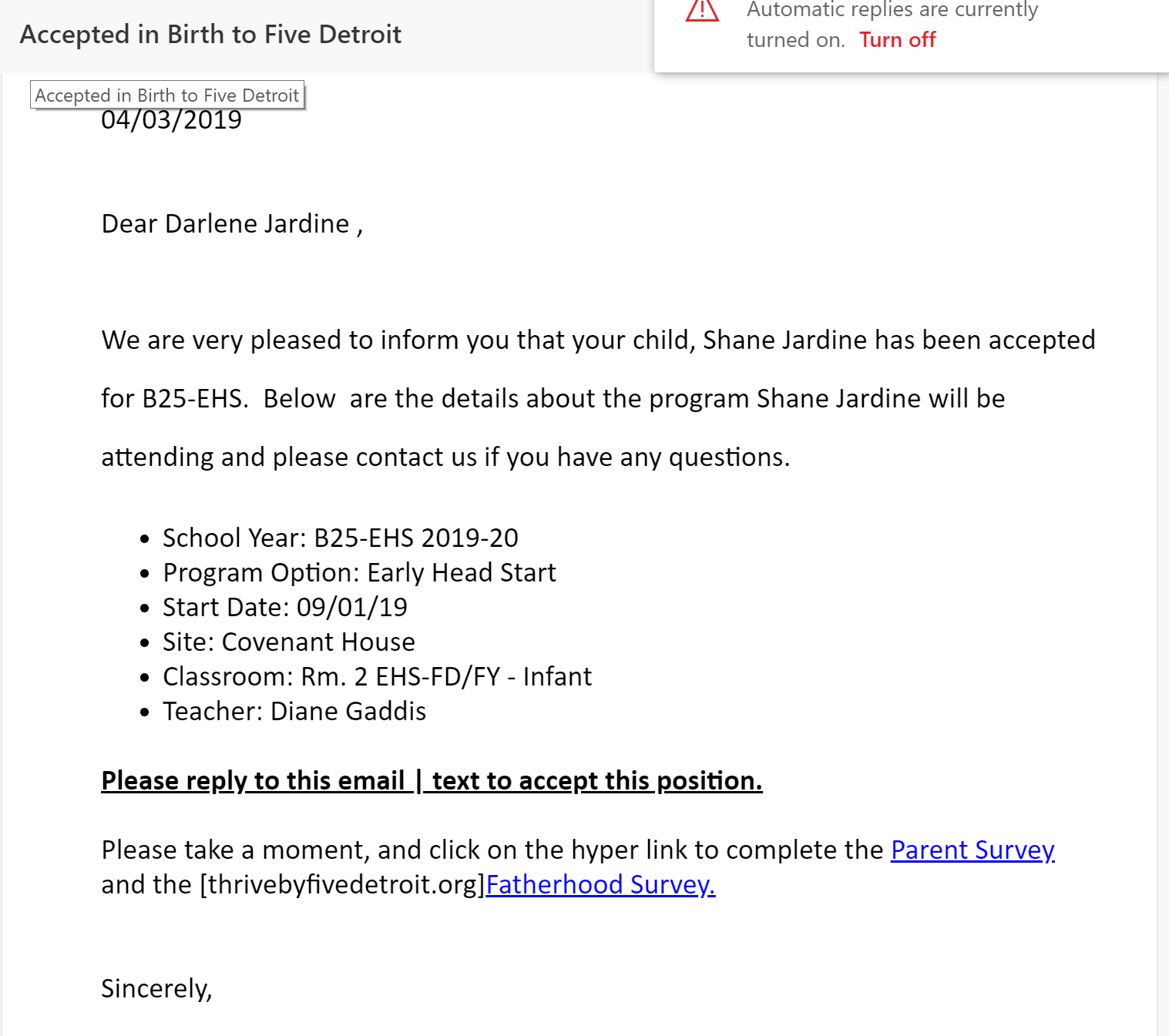 19
2/9/2020
Starfish Family Services
**Pre-fill Forms**
Type in report 1103
Click the program term
Agency, Site, Classroom
Accepted, New, Waitlisted –depending what status they are right now
Click the “Individuals” tab
Uncheck all the children and just check the child you need
Hit Preview-only print out the documents that you need
Child Information record
PAPERLESS-the vision becomes reality
**Module-signature-save as attachment**
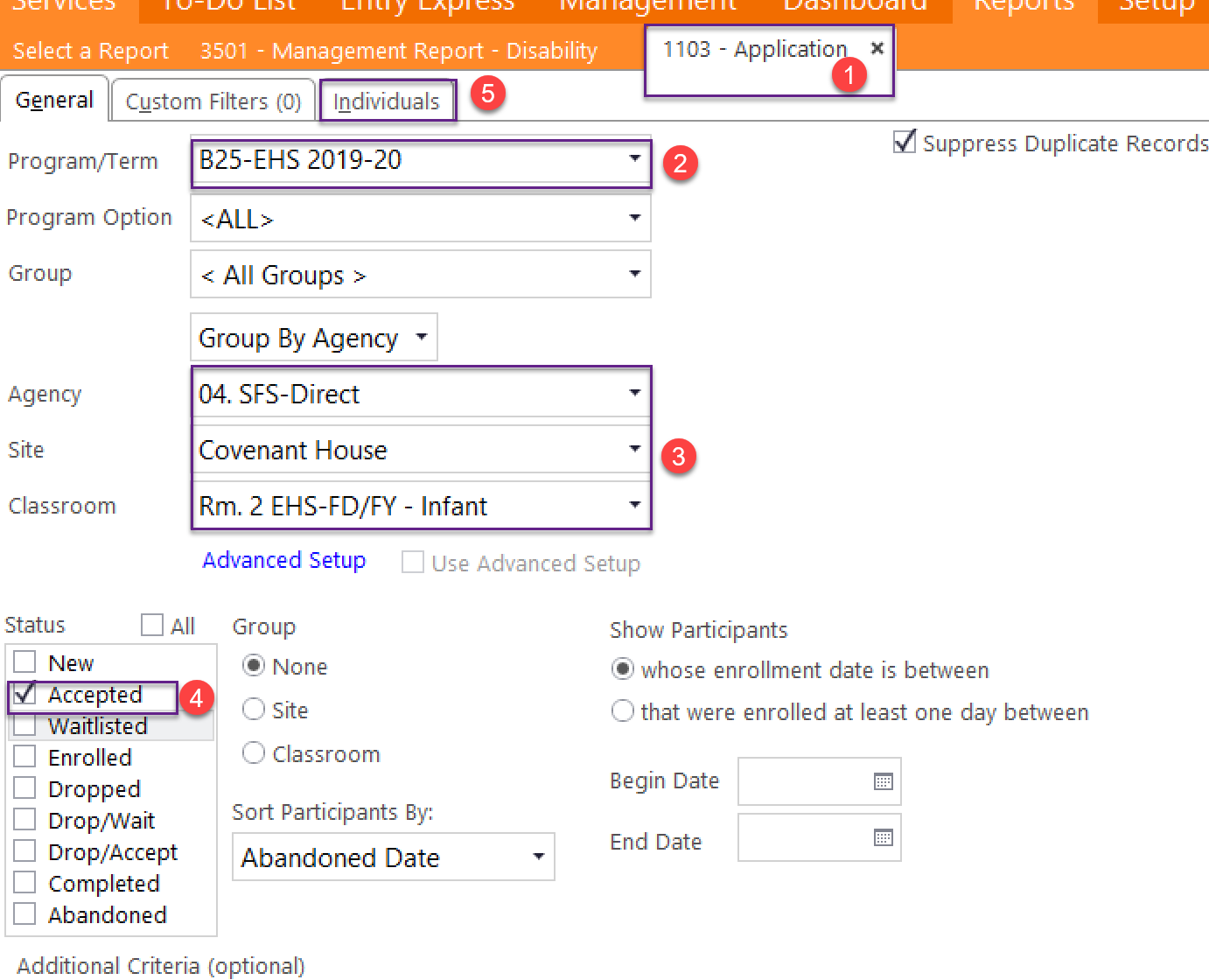 PAPERLESS-the vision becomes reality
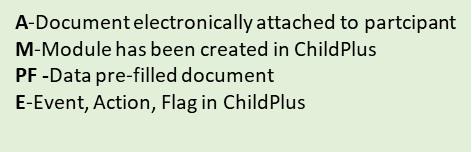 **Pre-fill Forms**
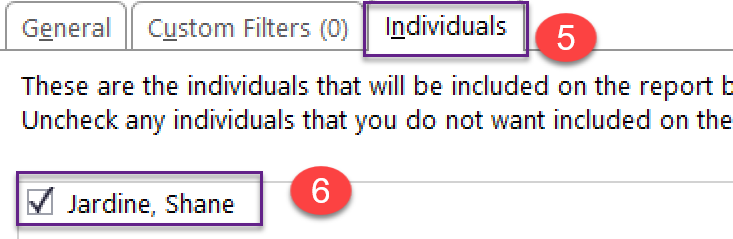 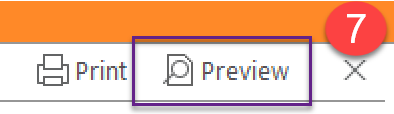 RESULTS
20
2/9/2020
Starfish Family Services
PAPERLESS-the vision becomes reality
Pre-fill Forms
Child Information record
prefilled form-RESULTS
PAPERLESS-the vision becomes reality
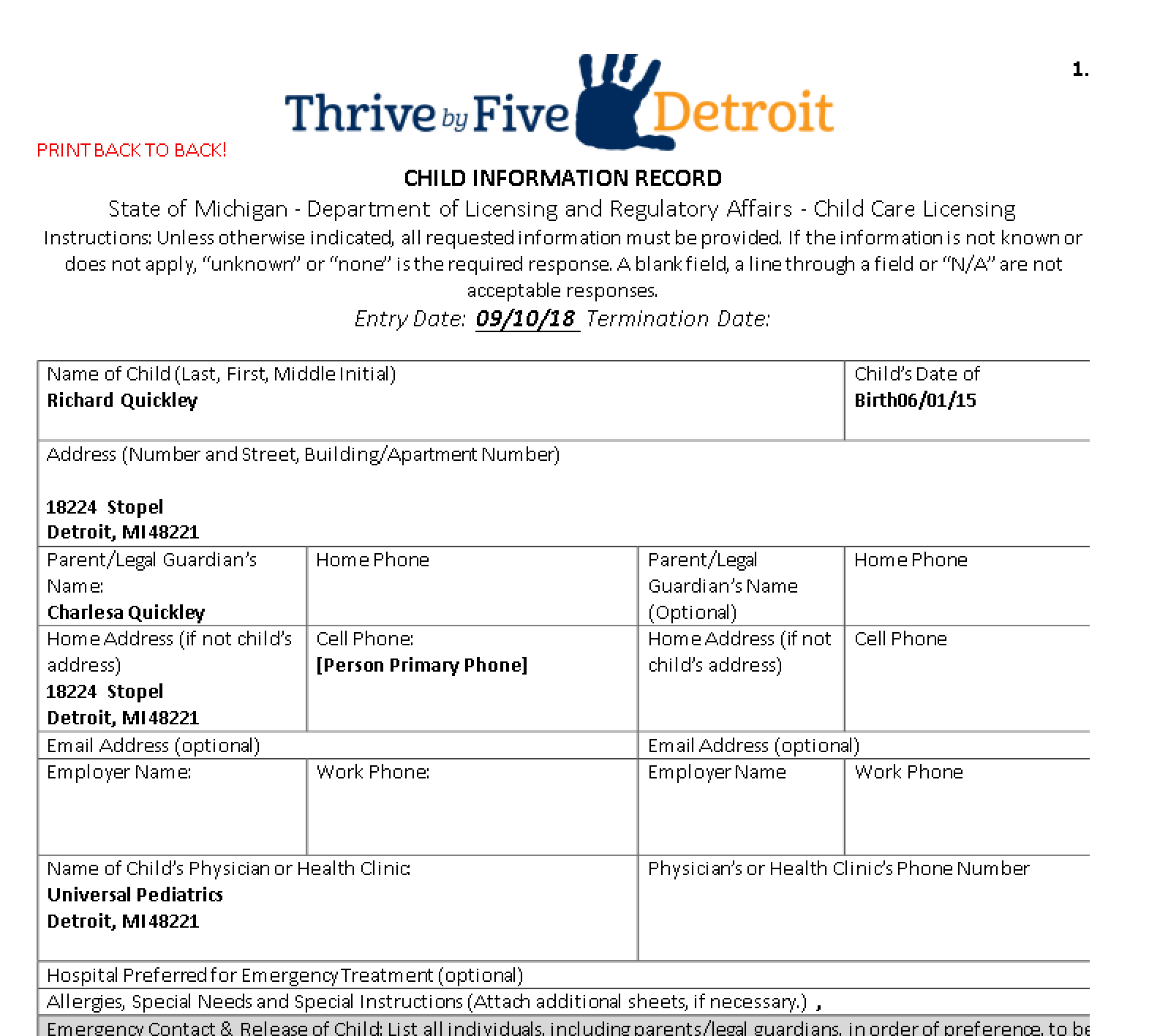 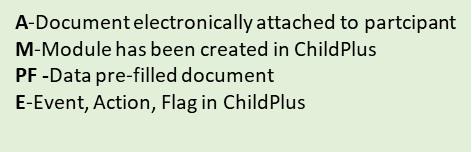 Print Page 1 & 2—BACK TO BACK!
21
2/9/2020
Starfish Family Services
FPA Goals
1
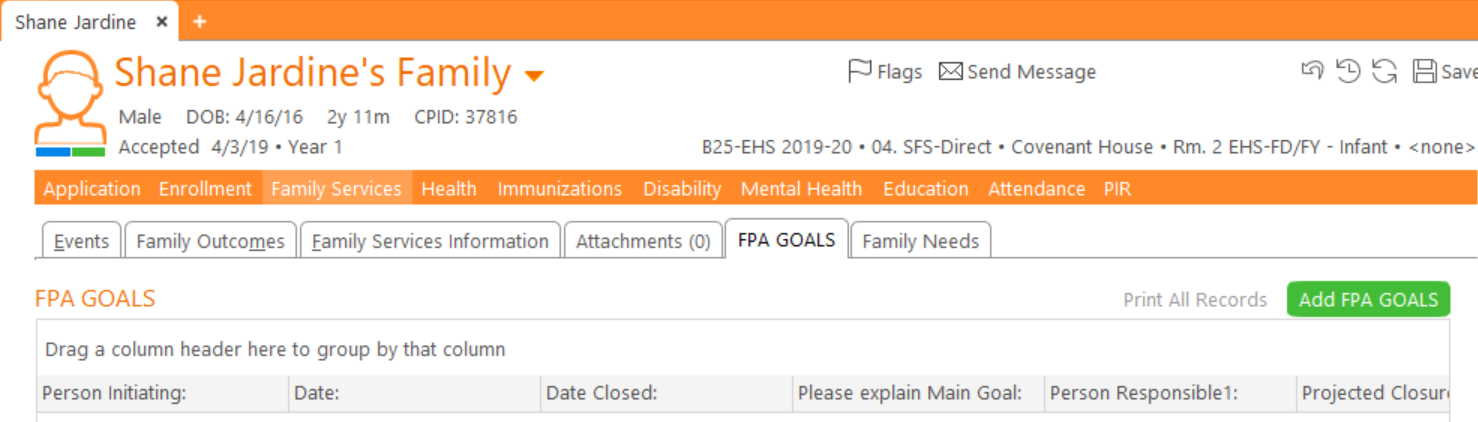 2
4
3
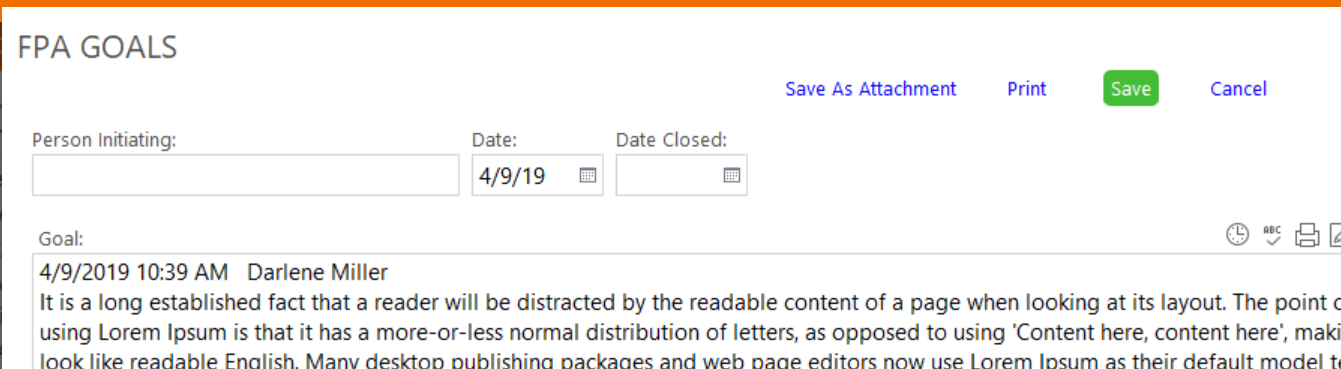 5
6
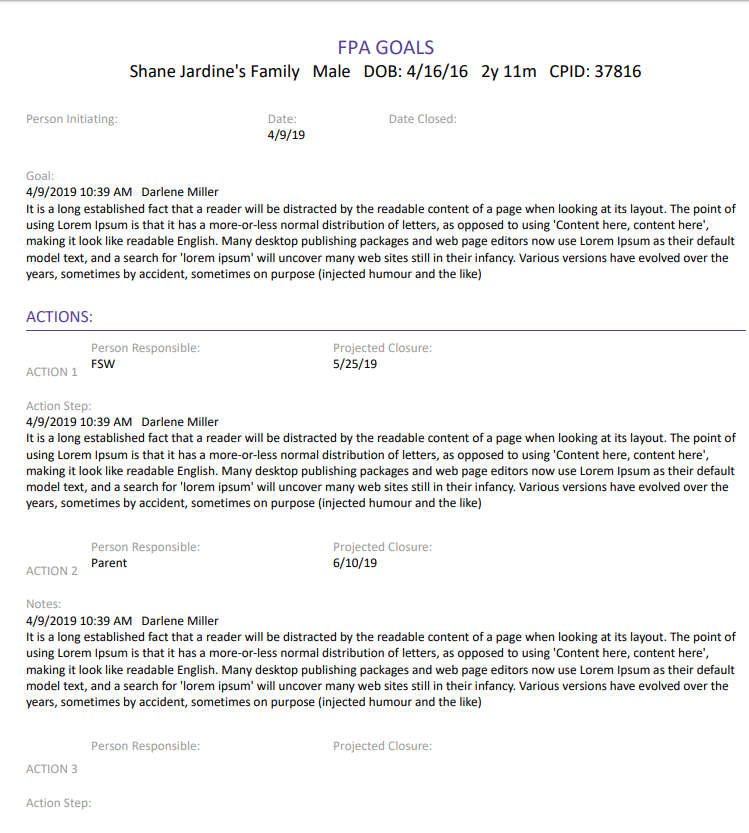 7
Click on Participant
Go to the Family Service Tab
Click the FPA Goals 
Click on Add FPA Goals
Complete data entry
Always save as an attachment
“result”
8
To get a print out of your results-always go back to your “Attachments”
22
2/9/2020
Starfish Family Services
Family Needs
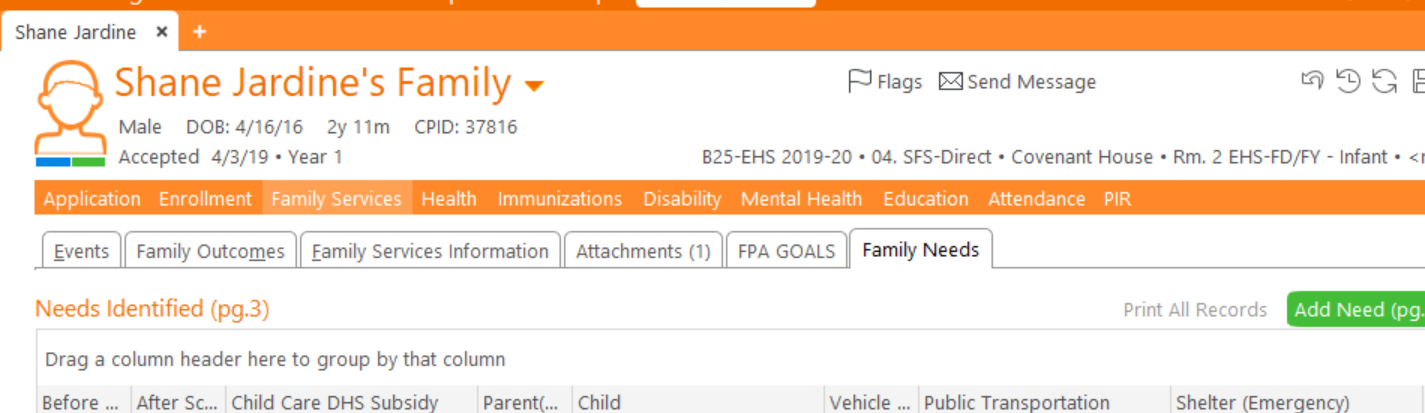 1
2
3
4
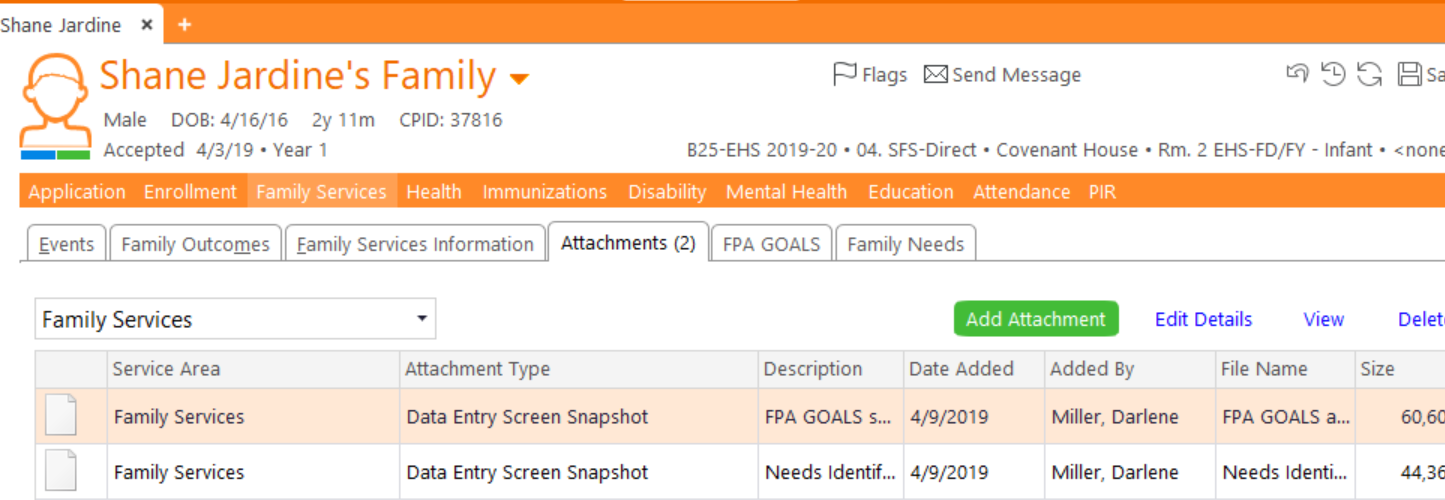 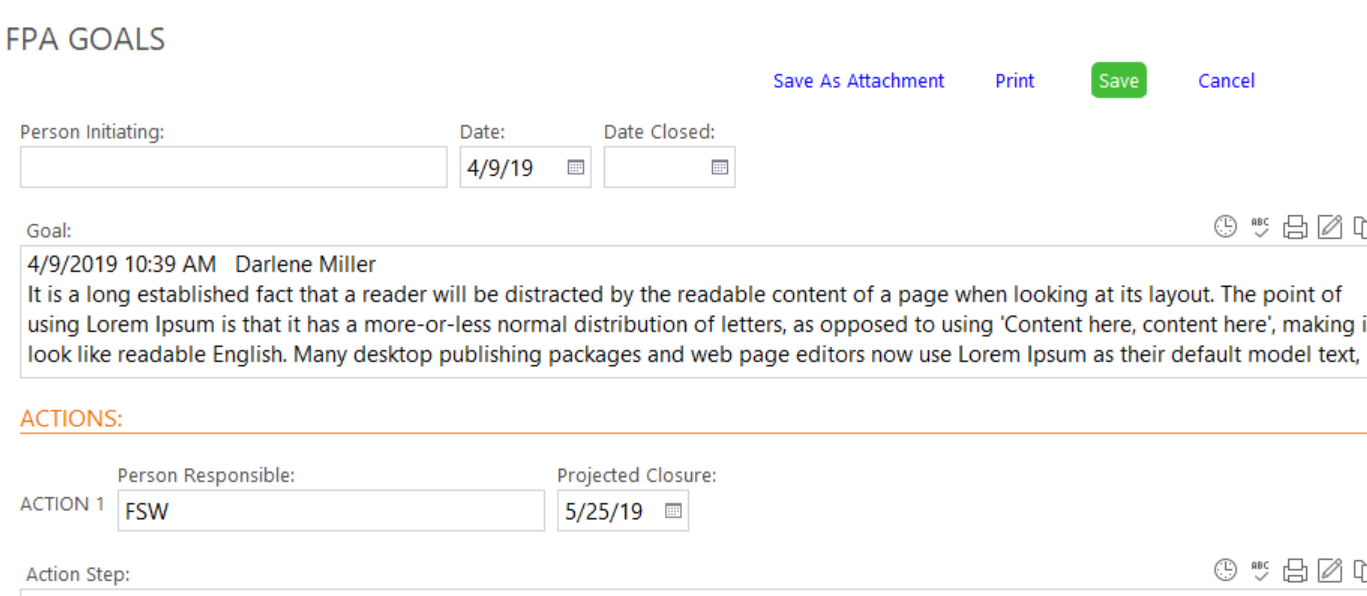 5
6
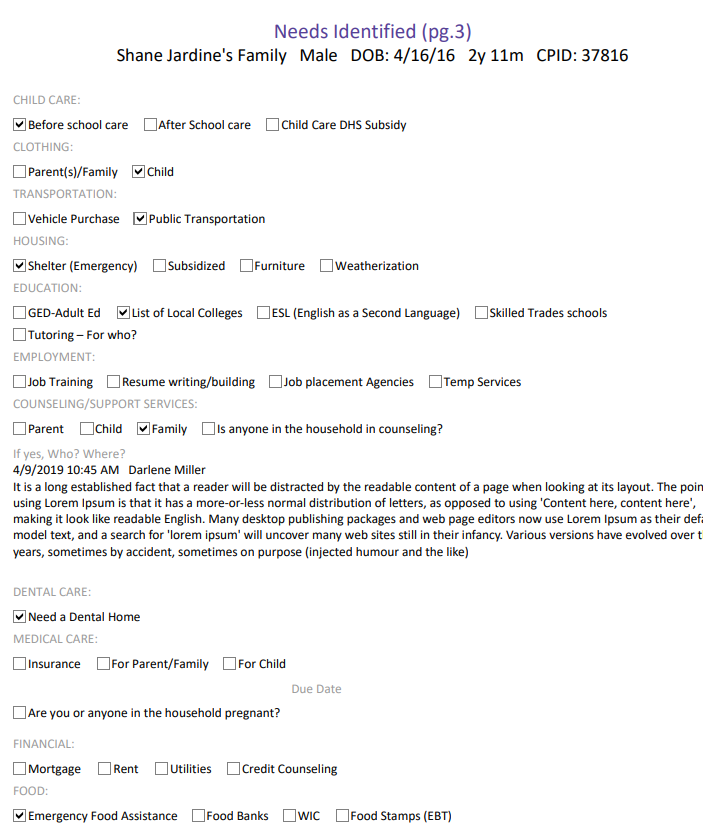 7
Click on Participant
Go to the Family Service Tab
Click Family Needs
Click on Add Needs Pg. 3
Complete data entry
Always save as an attachment
“result”
To get a print out of your results-always go back to your “Attachments”
23
2/9/2020
Starfish Family Services
Health Modules
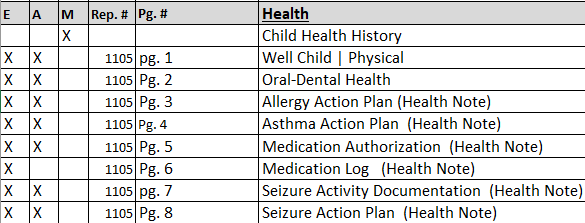 PAPERLESS-the vision becomes reality
Pre-fill Forms
Health History
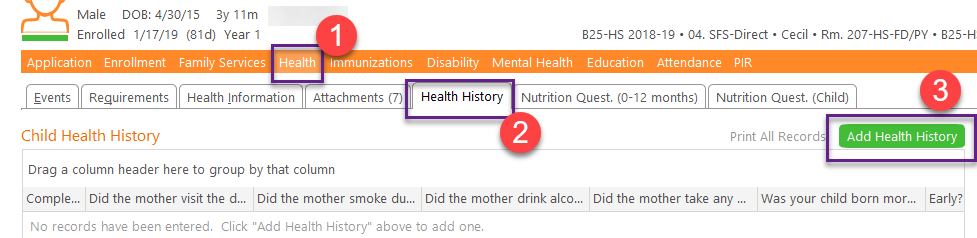 PAPERLESS-the vision becomes reality
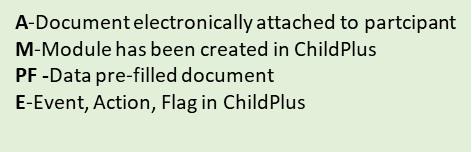 Click on Participant then the Health tab
Click on the “Health History” tab
Add Health History
Fill out applicable information and get signatures
Save as Attachment
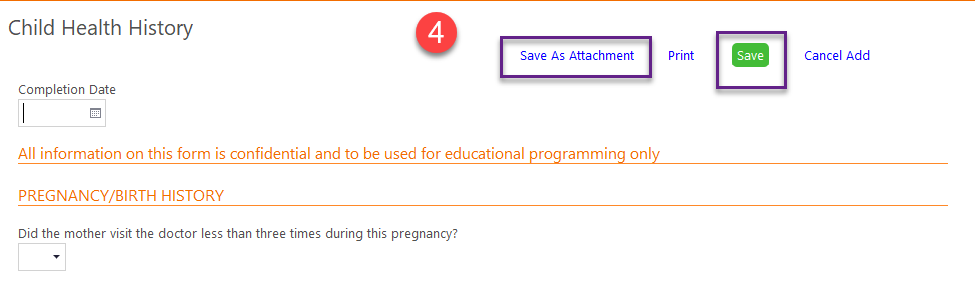 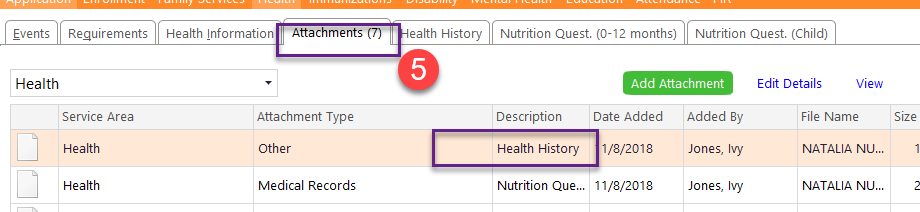 To get a print out of your results-always go back to your “Attachments”
24
2/9/2020
Starfish Family Services
Health
Pre-filled 1105
Most Health forms reside in the Pre-filled forms
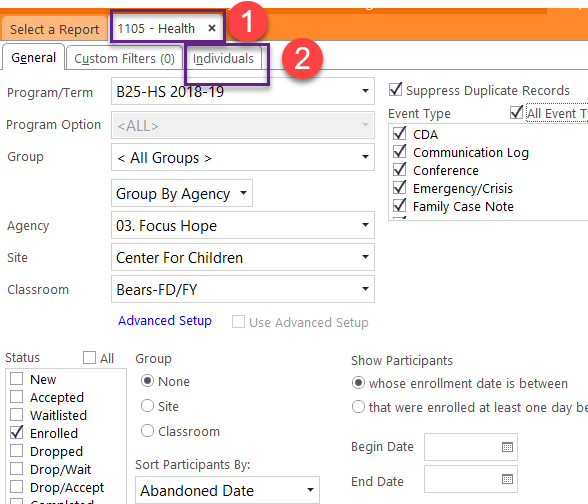 PAPERLESS-the vision becomes reality
Pre-fill Forms
PAPERLESS-the vision becomes reality
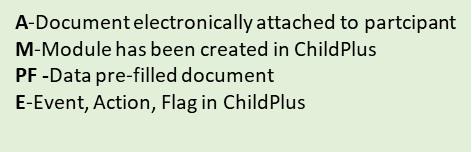 Uncheck all | Then select the child you need
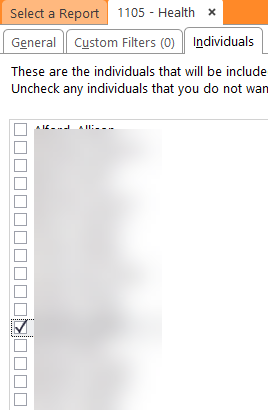 In reports-type in 1105 | Fill out all applicable information
Click on the “Individuals tab” 
Uncheck to de-select all children and only check the child you need a Pre-filled form for
Preview-and only type the pages you need
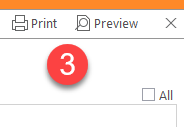 25
2/9/2020
Starfish Family Services
Health
Pre-filled 1105
PAPERLESS-the vision becomes reality
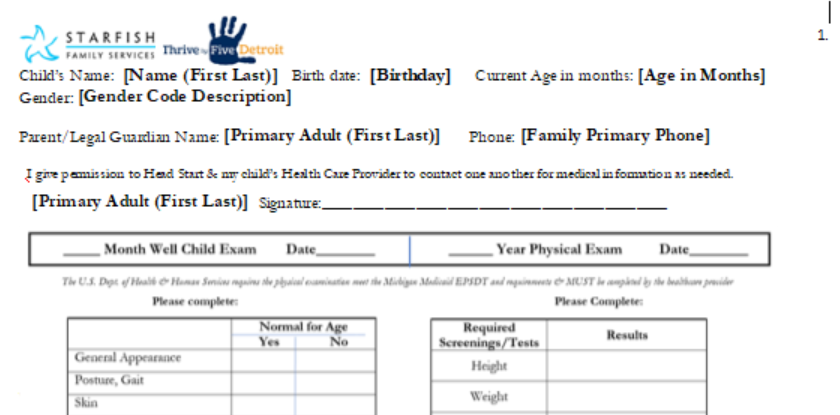 Physical
Pre-fill Forms
PAPERLESS-the vision becomes reality
In reports-type in 1105 | Fill out all applicable information
Click on the “Individuals tab” 
Uncheck to de-select all children and only check the child you need a Pre-filled form for
Preview-and only type the pages you need
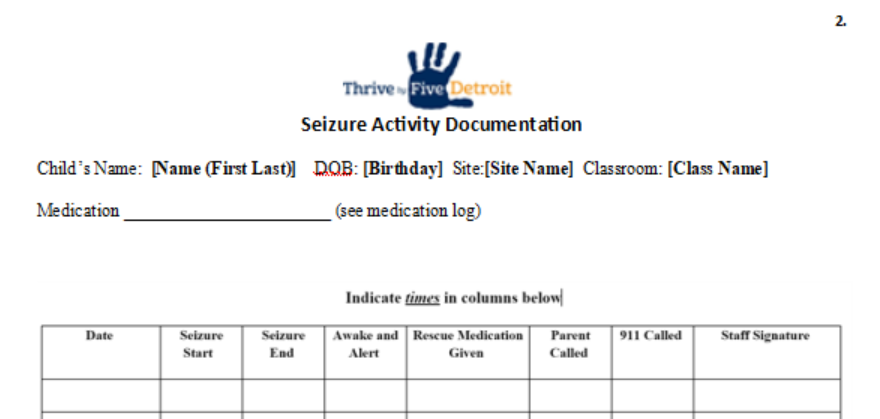 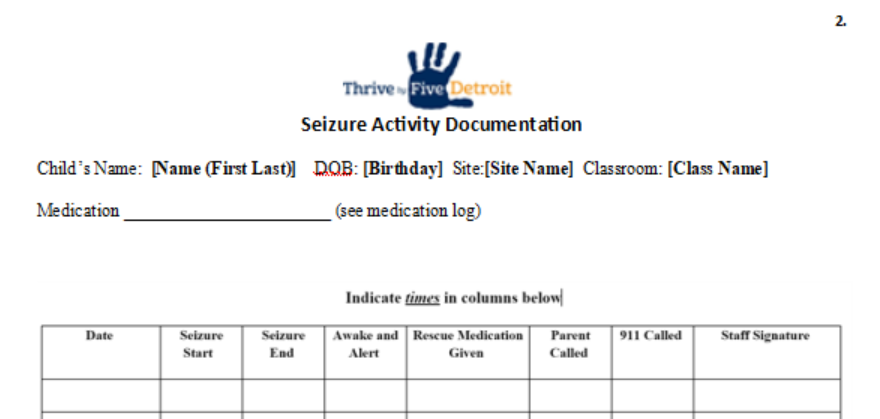 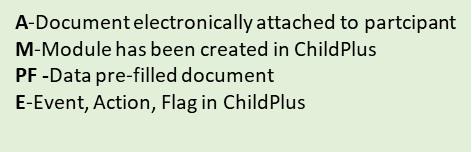 Seizure
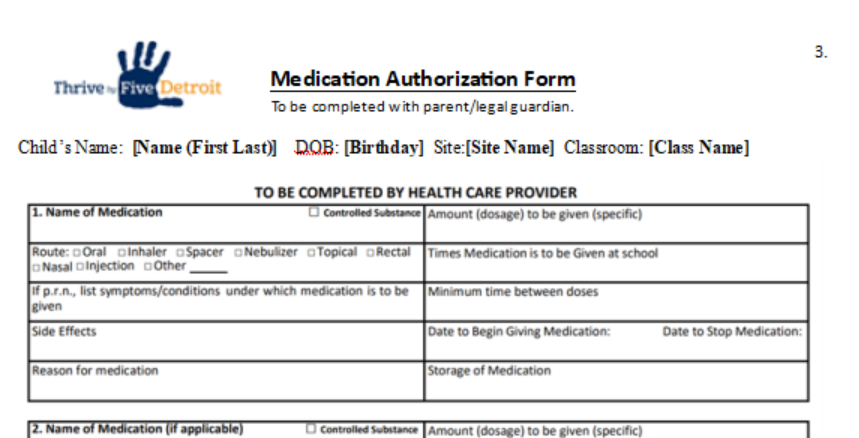 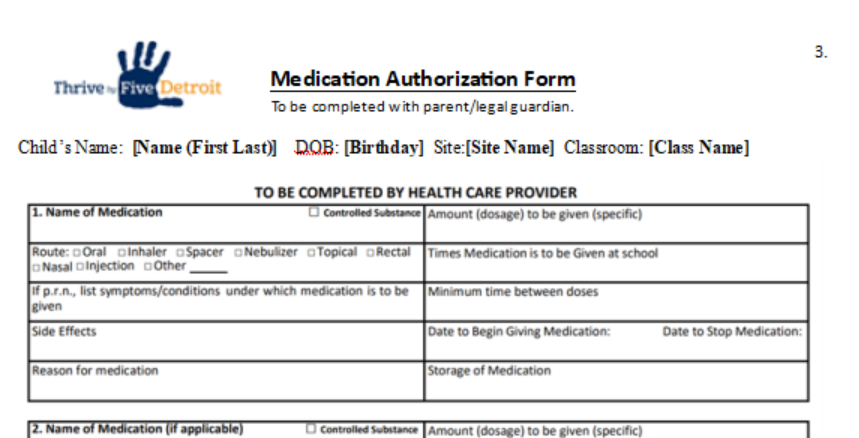 Medication
26
2/9/2020
Starfish Family Services
Health
Pre-filled 1105
PAPERLESS-the vision becomes reality
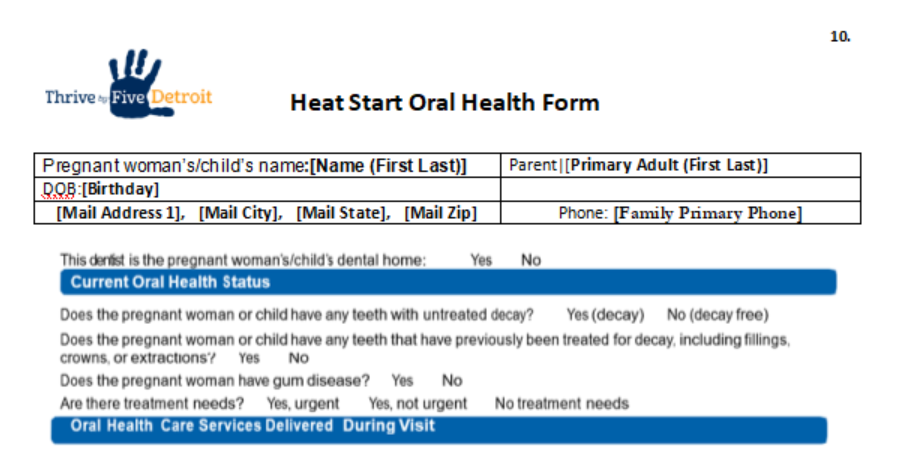 Oral Health Form
Pre-fill Forms
PAPERLESS-the vision becomes reality
In reports-type in 1105 | Fill out all applicable information
Click on the “Individuals tab” 
Uncheck to de-select all children and only check the child you need a Pre-filled form for
Preview-and only type the pages you need
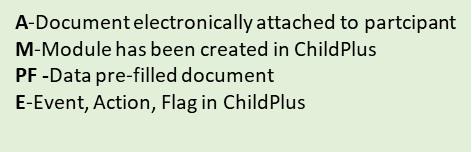 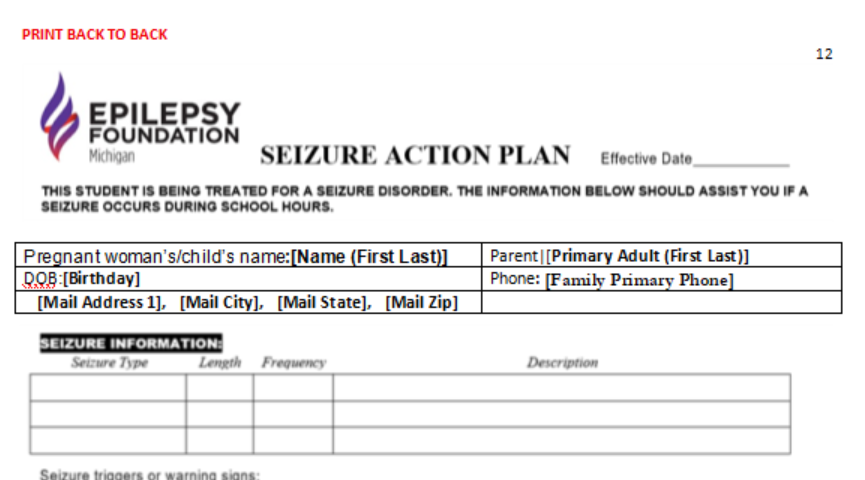 Seizure Action Plan
27
2/9/2020
Starfish Family Services
Health
Pre-filled 1105
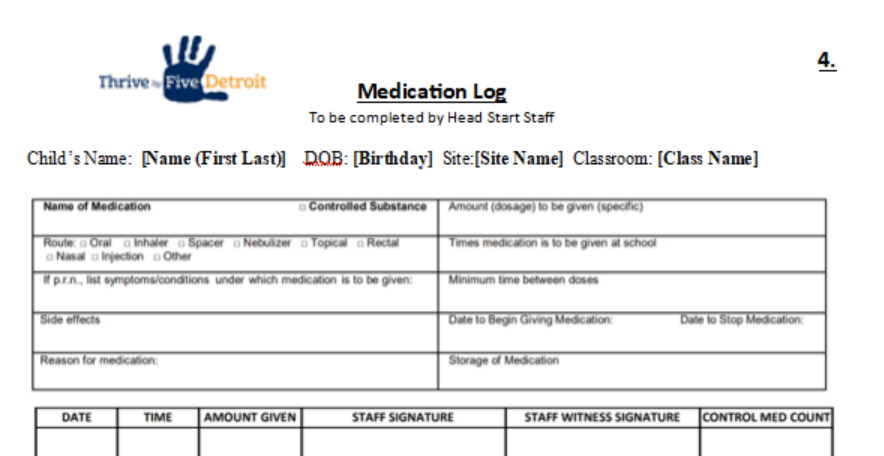 PAPERLESS-the vision becomes reality
Medication Log
Pre-fill Forms
PAPERLESS-the vision becomes reality
In reports-type in 1105 | Fill out all applicable information
Click on the “Individuals tab” 
Uncheck to de-select all children and only check the child you need a Pre-filled form for
Preview-and only type the pages you need
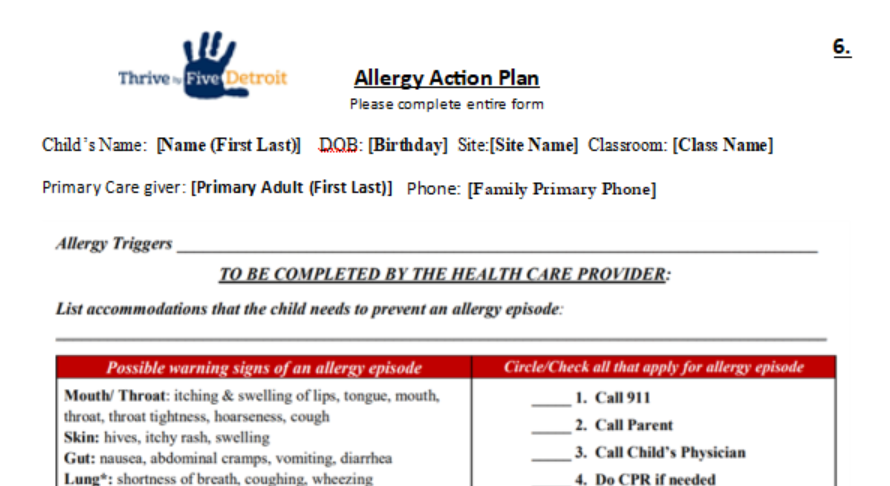 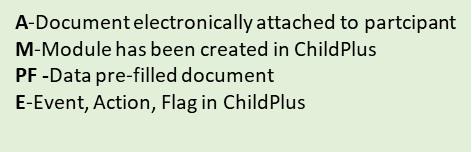 Allergy Action Plan
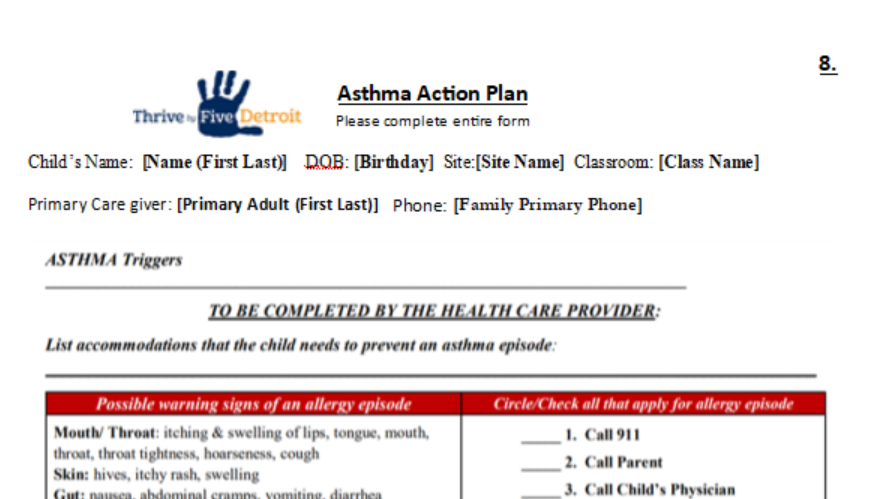 Asthma Action Plan
28
2/9/2020
Starfish Family Services
Nutrition modules
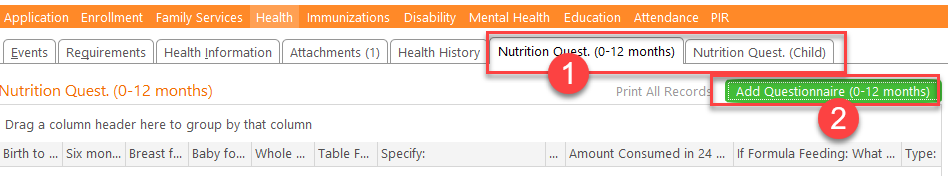 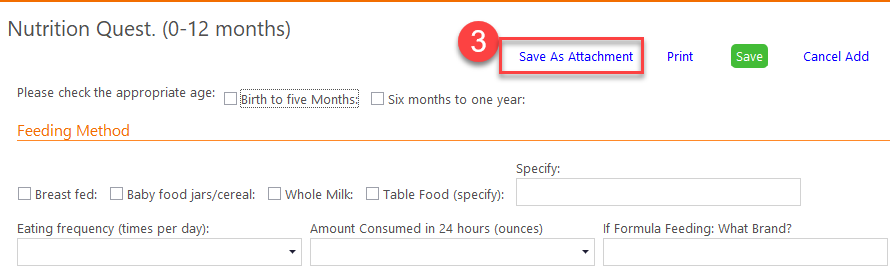 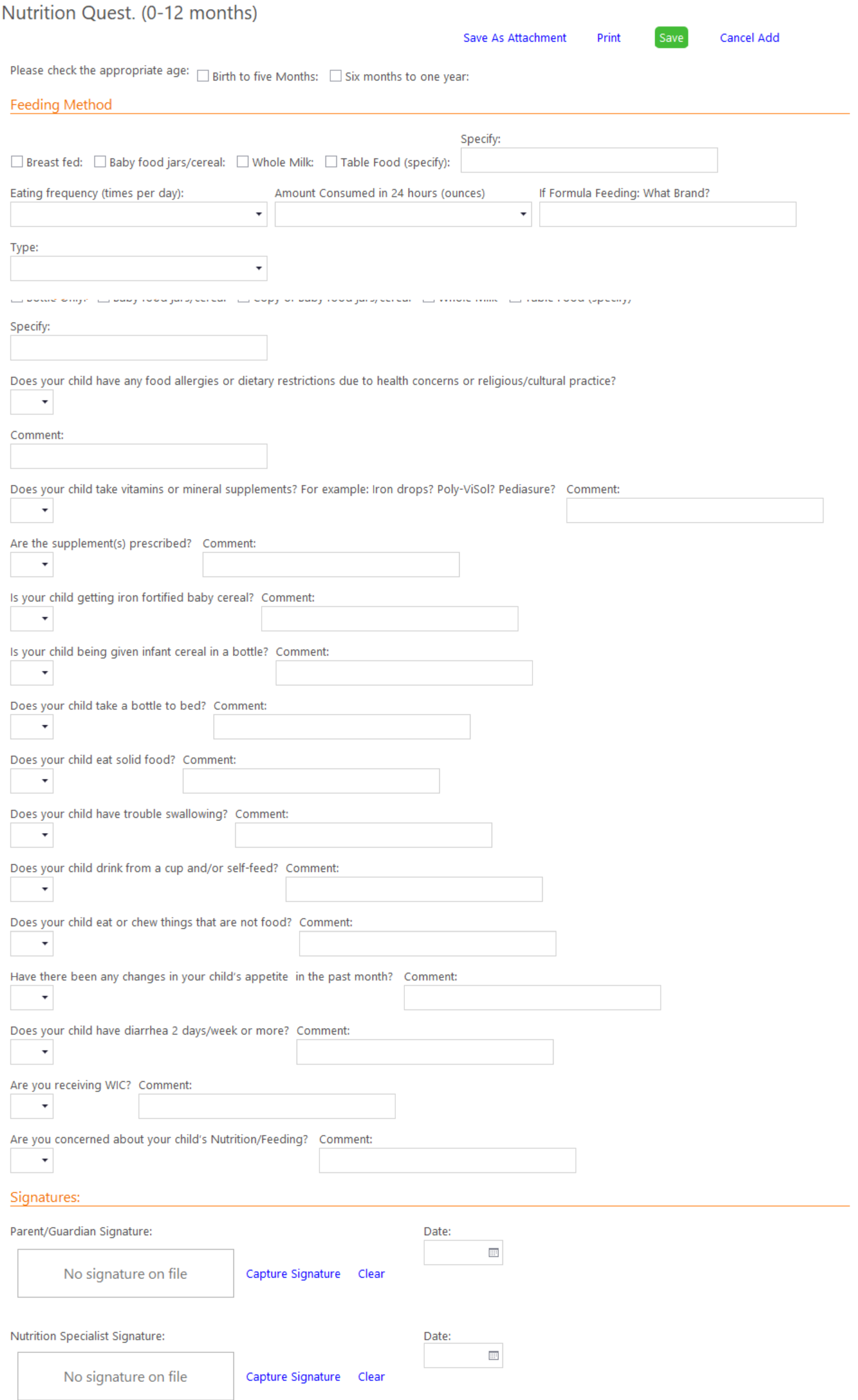 In reports-type in 1104 | Fill out all applicable information
Click on the “Individuals tab” 
Uncheck to de-select all children and only check the child you need a Pre-filled form for
Preview-and only type the pages you need
To get a print out of your results-always go back to your “Attachments”
29
2/9/2020
Starfish Family Services
Nutrition 
Reports 1104
PAPERLESS-the vision becomes reality
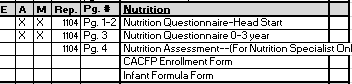 In reports-type in 1104 | Fill out all applicable information
Click on the “Individuals tab” 
Uncheck to de-select all children and only check the child you need a Pre-filled form for
Preview-and only type the pages you need
Pre-fill Forms
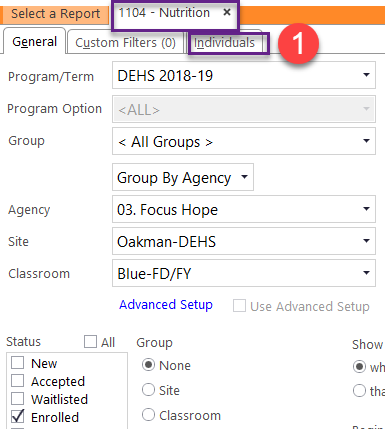 PAPERLESS-the vision becomes reality
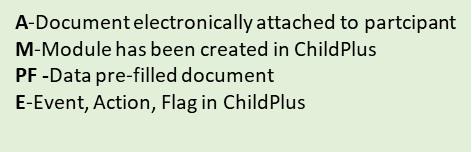 Uncheck all | Then select the child you need
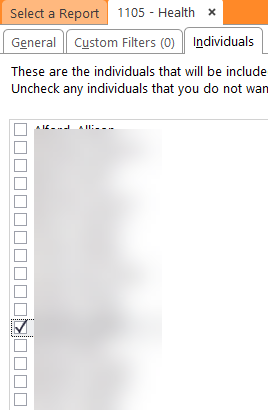 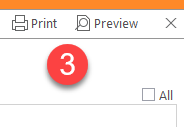 To get a print out of your results-always go back to your “Attachments”
30
2/9/2020
Starfish Family Services
Disabilities
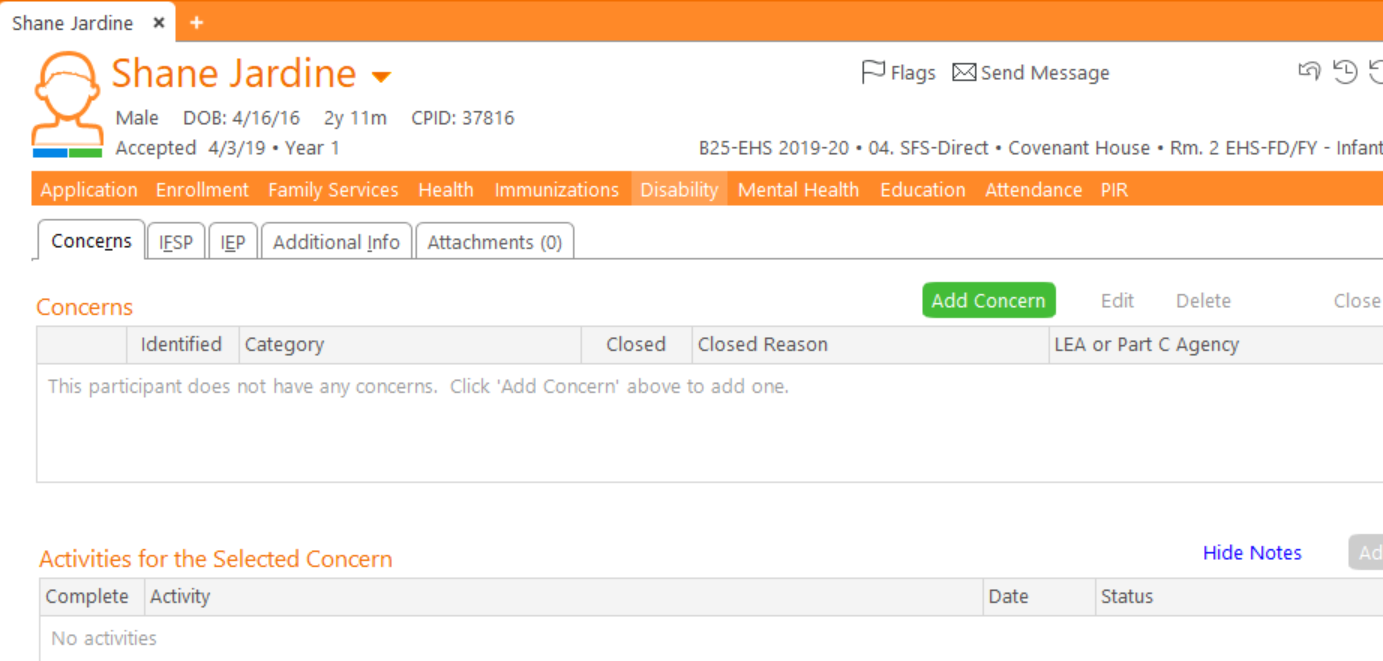 IEP | IFSP must be manually attached to a participant – all concerns  and activities must be documented in ChildPlus
To get a print out of your results-always go back to your “Attachments”
31
2/9/2020
Starfish Family Services
Mental Health-ASQ-SE2
1
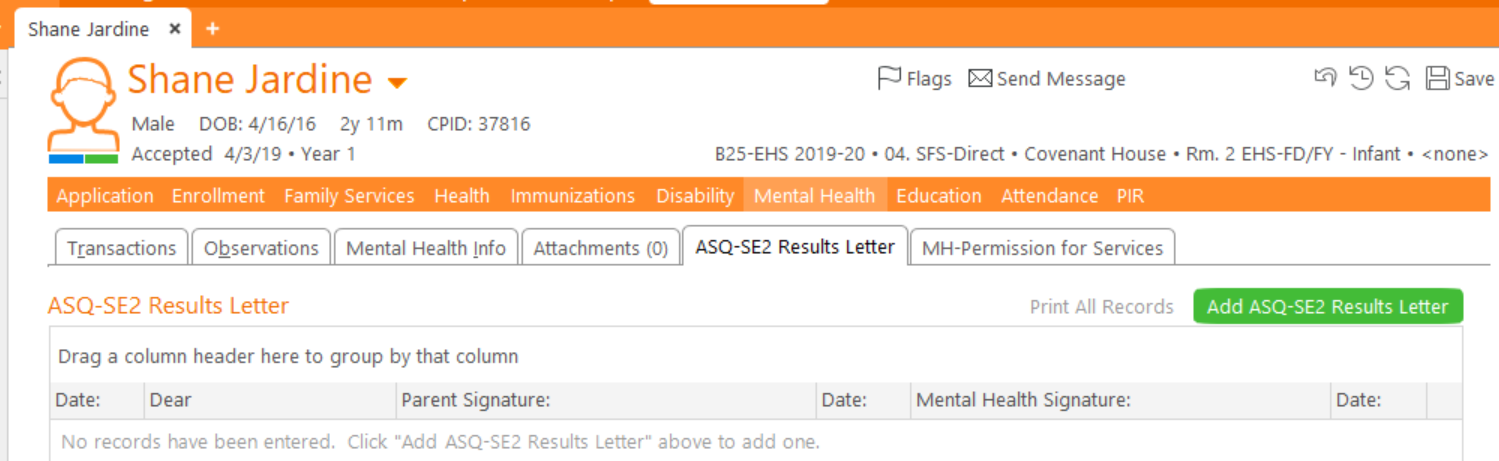 1
2
4
3
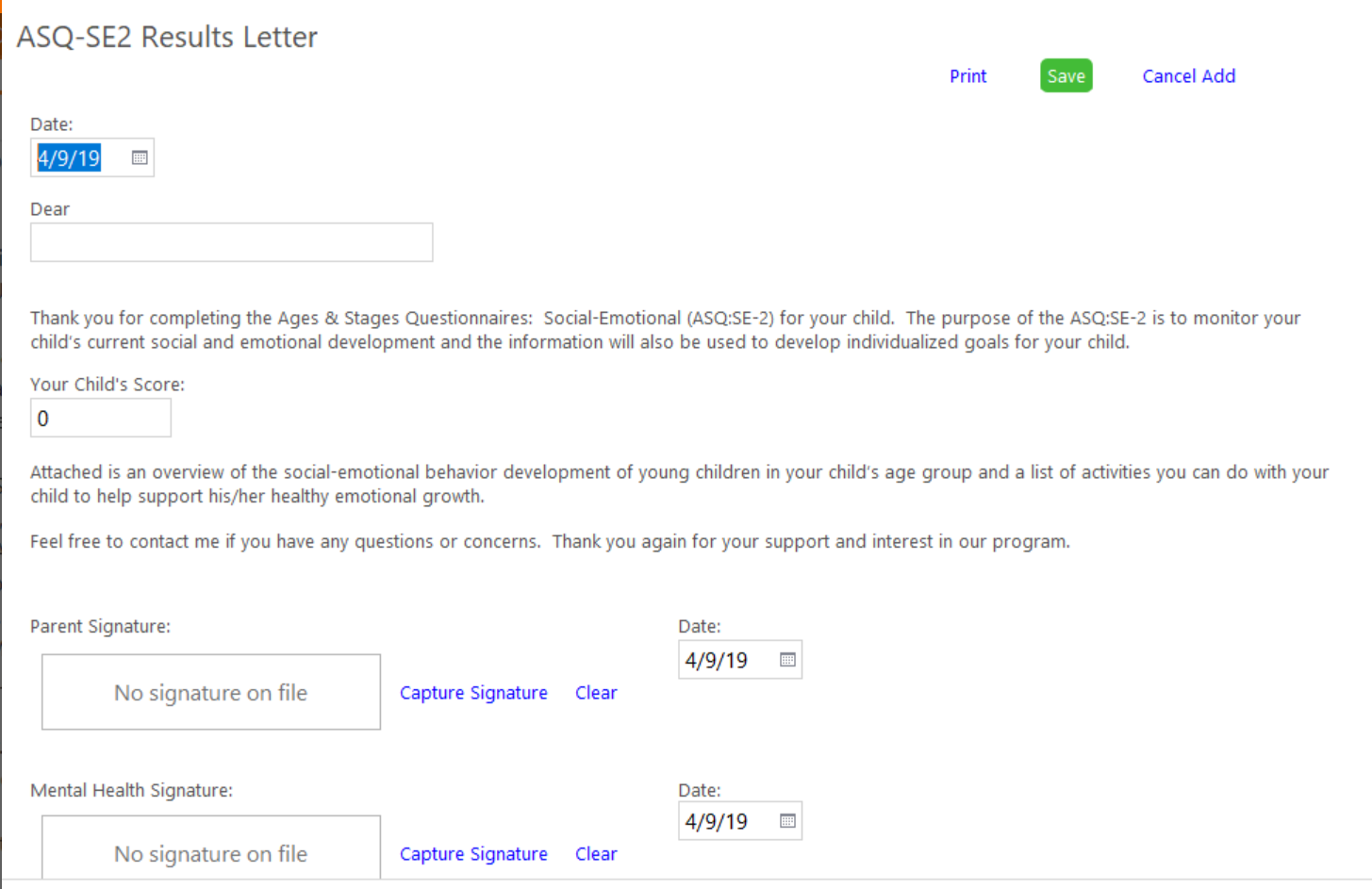 Click on Participant
Go to the mental health tab 
Click on the Module ASQ-SE2 Results Letter
Add ASQ-SE2 results letter
Complete data entry
Always save as an attachment
Next page is “result”
5
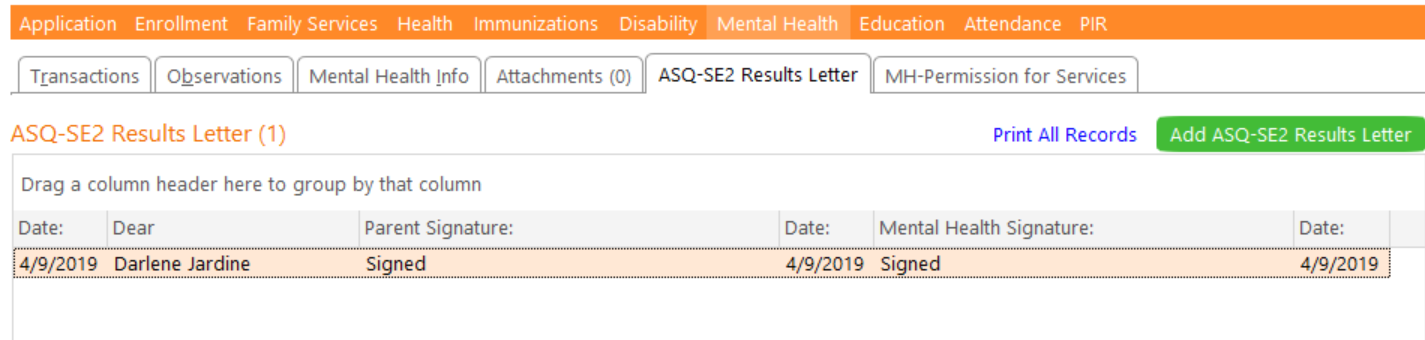 6
32
2/9/2020
Starfish Family Services
Mental Health-ASQ-SE2
6
Results Letter
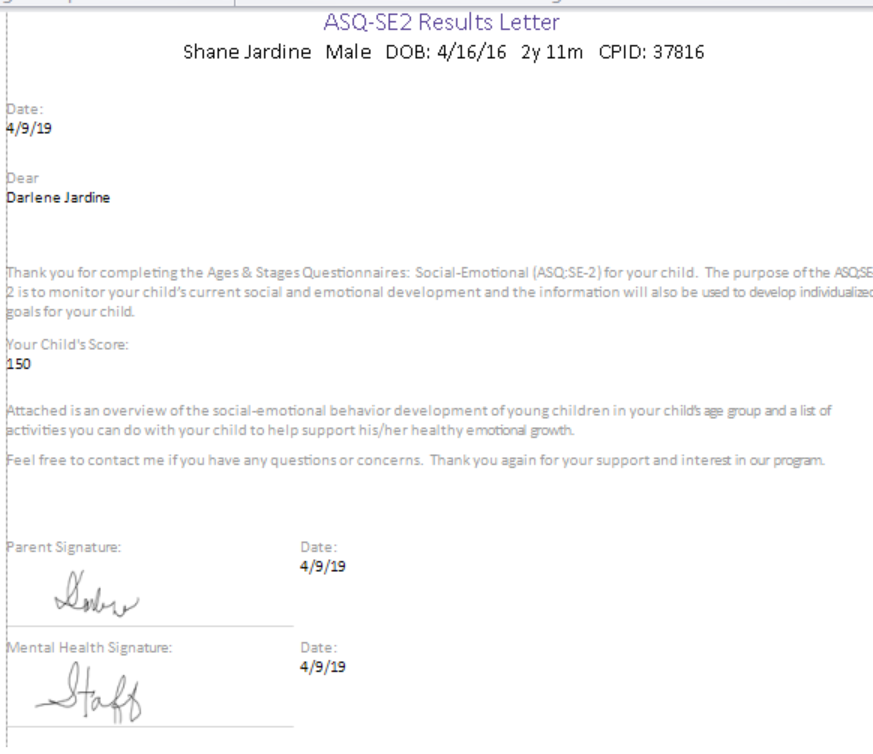 To get a print out of your results-always go back to your “Attachments”
33
2/9/2020
Starfish Family Services
Mental Health-Permission for Services
1
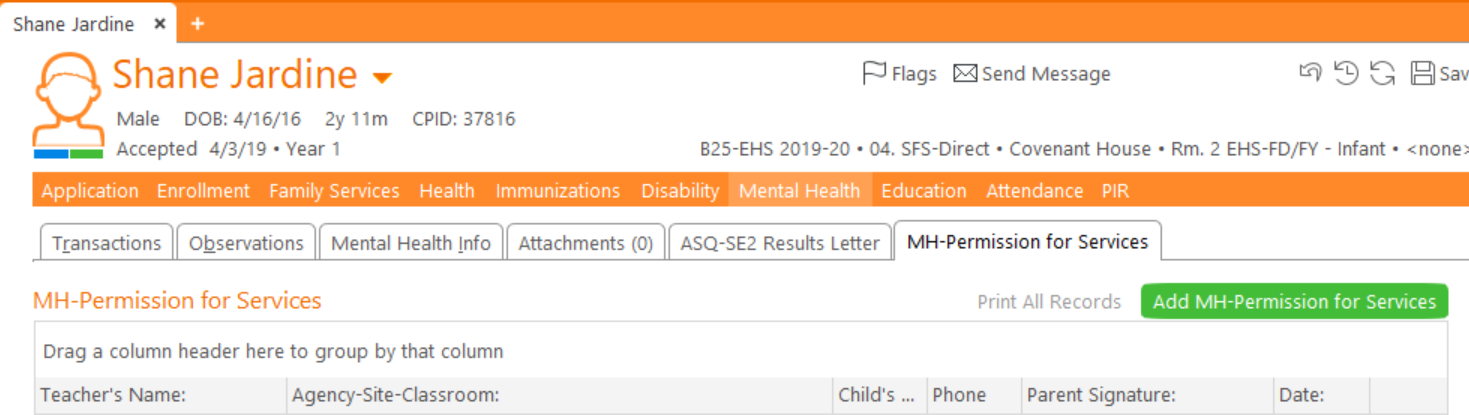 2
3
4
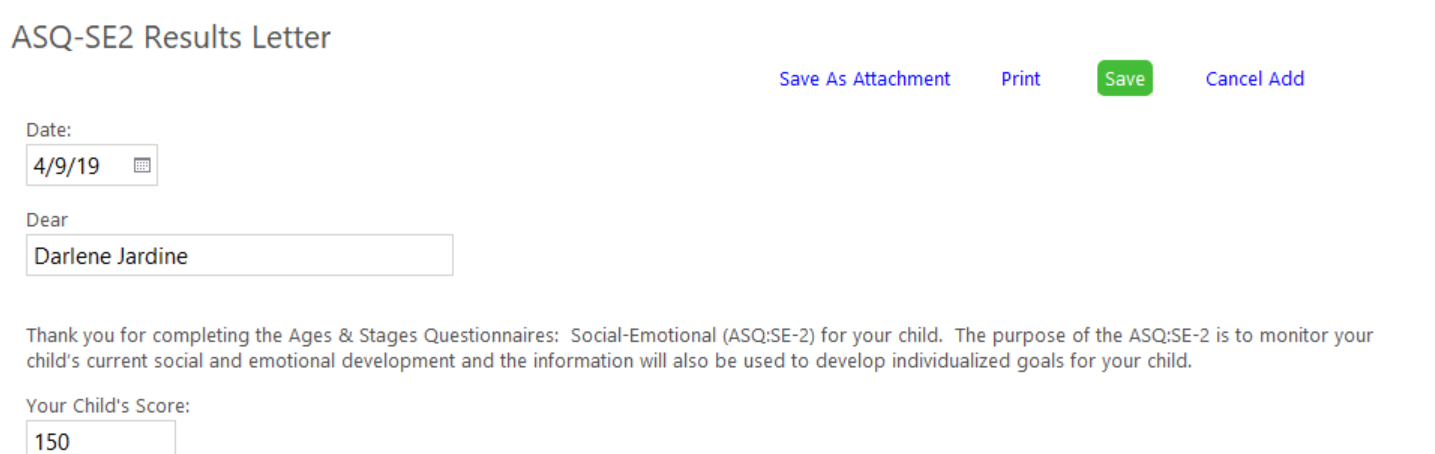 4
6
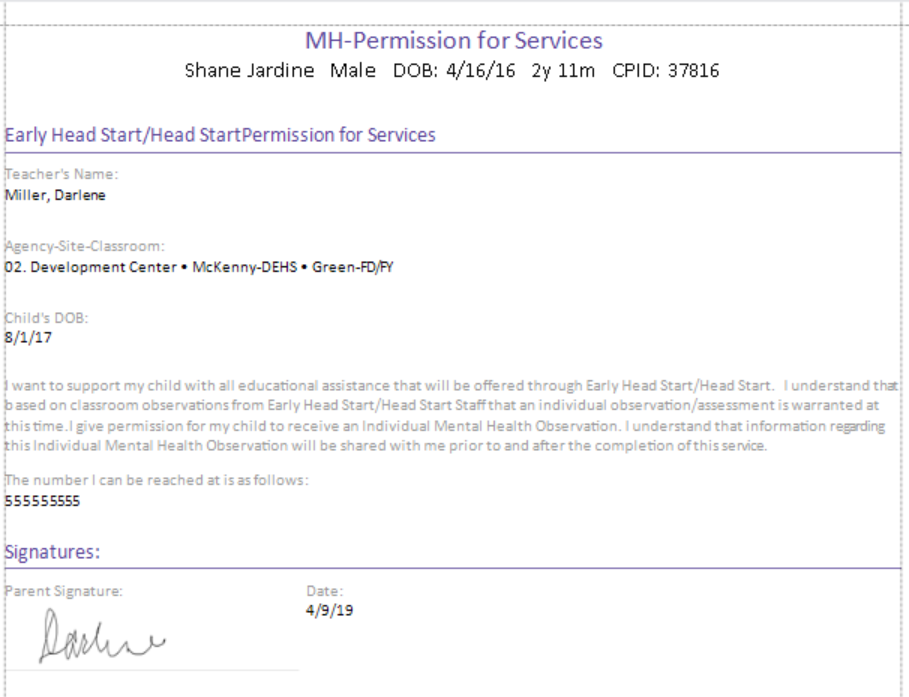 Click on Participant
Go to the mental health tab 
Click on the Module Permissions
Add Permissions for services
Complete data entry
Always save as an attachment
“result”
7
To get a print out of your results-always go back to your “Attachments”
34
2/9/2020
Starfish Family Services
Education-ASQ-Screening Results
1
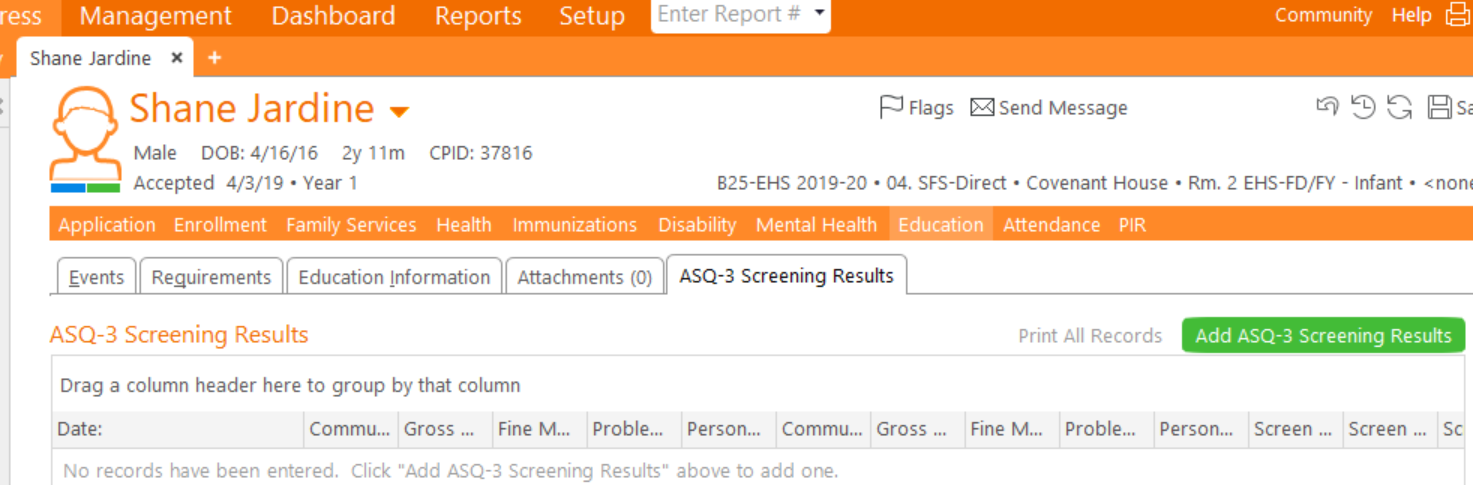 2
4
3
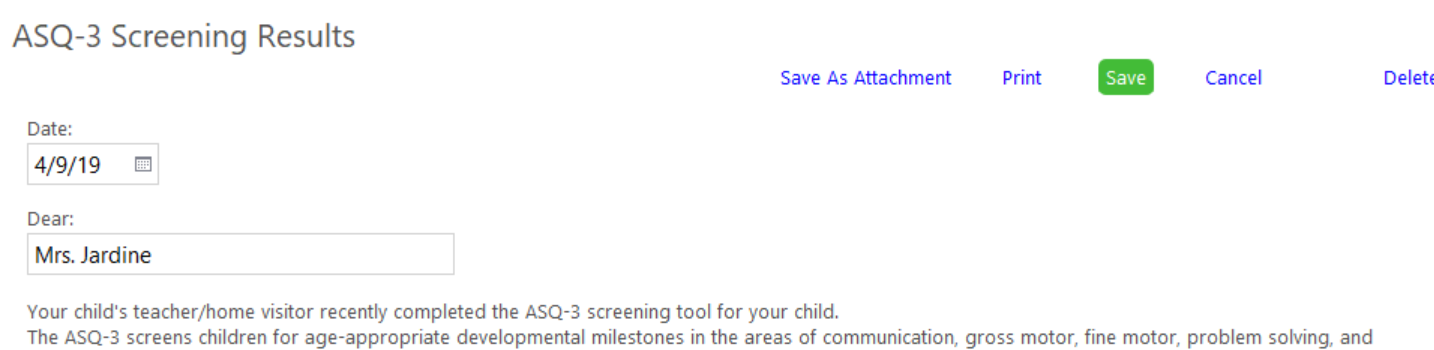 6
5
Click on Participant
Go to the Education tab
Click on the Module ASQ screening results
Add Screening results
Complete data entry
Always save as an attachment
“result”
6
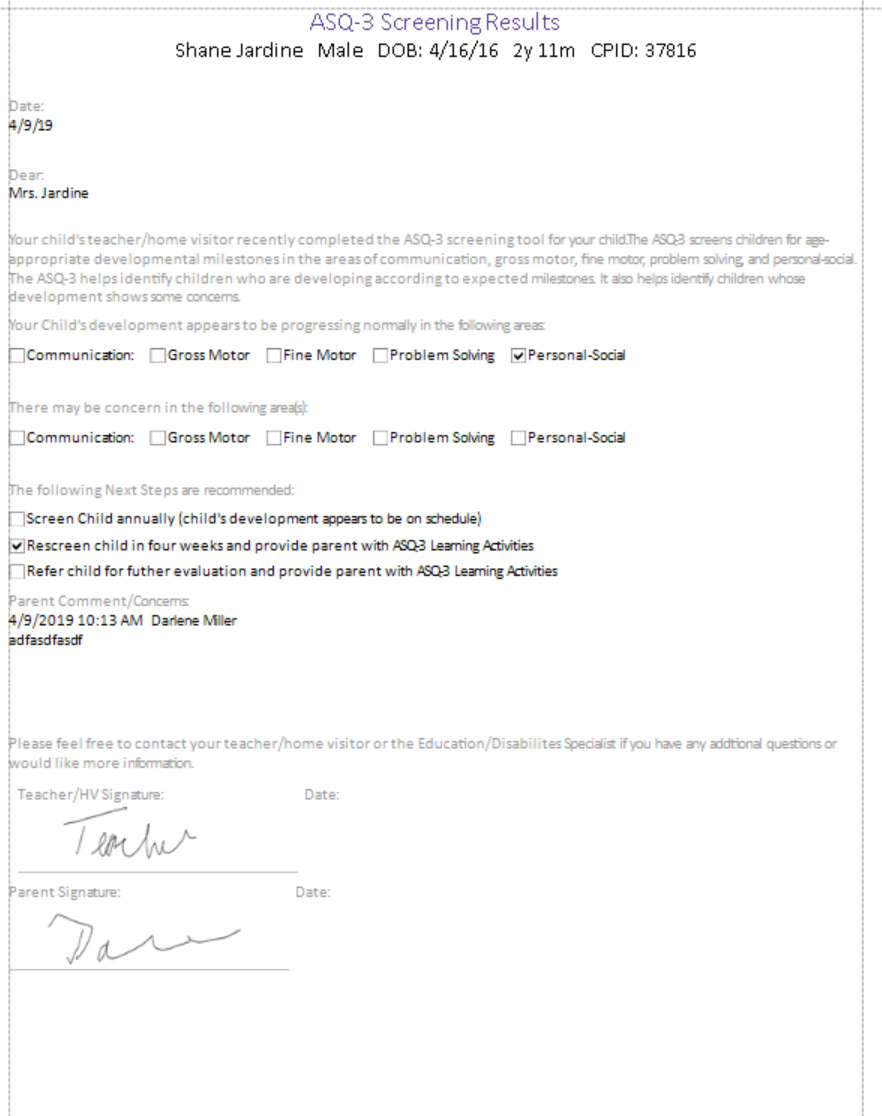 7
To get a print out of your results-always go back to your “Attachments”
35
2/9/2020
Starfish Family Services
Education 
Pre-filled 1106
PAPERLESS-the vision becomes reality
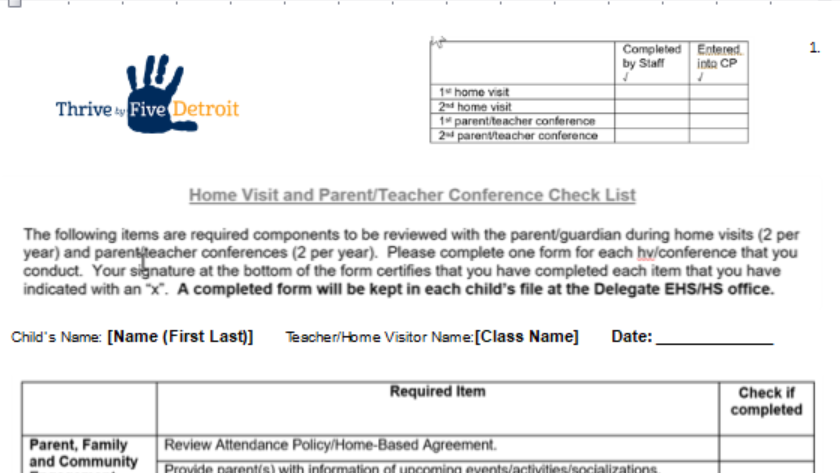 HV & PTC Check list
Pre-fill Forms
PAPERLESS-the vision becomes reality
In reports-type in 1105 | Fill out all applicable information
Click on the “Individuals tab” 
Uncheck to de-select all children and only check the child you need a Pre-filled form for
Preview-and only type the pages you need
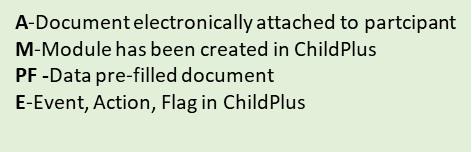 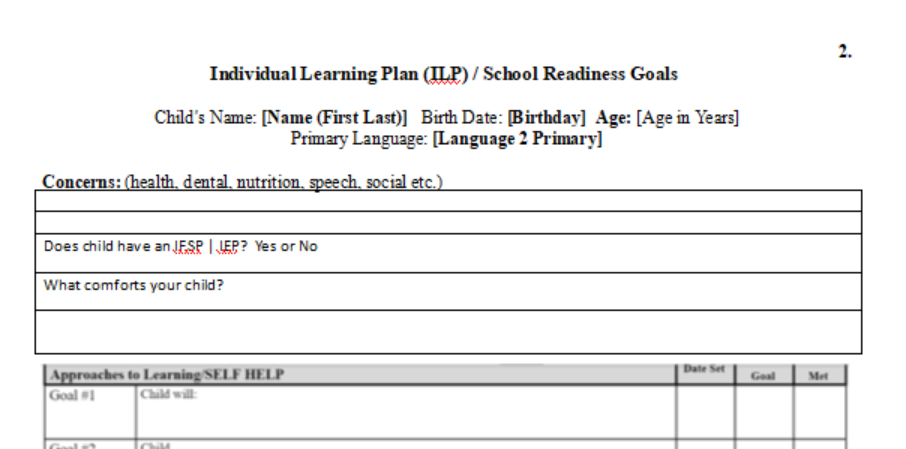 ILP
36
2/9/2020
Starfish Family Services
Pregnancy-Health History
1
2
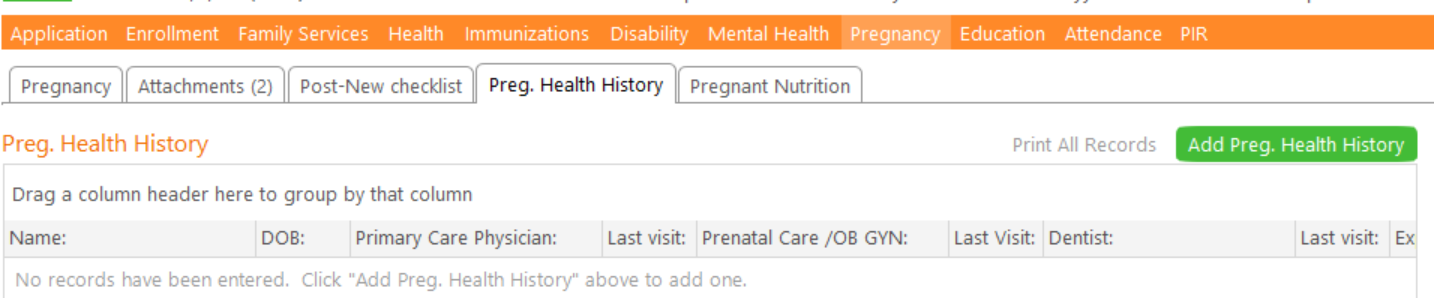 4
3
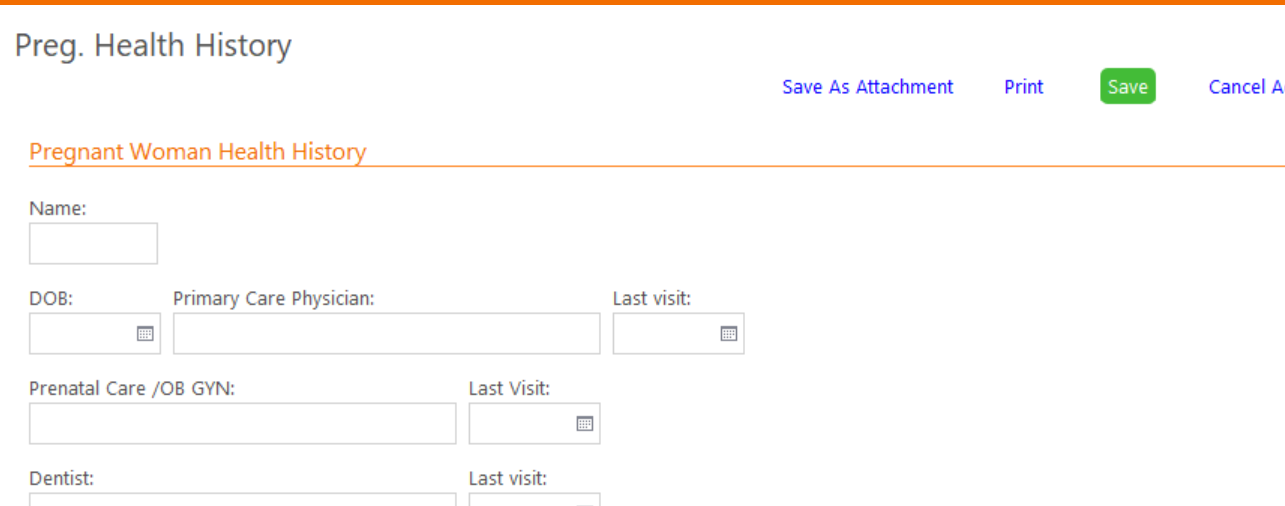 5
6
Click on Participant
Go to the Pregnancy tab
Click on Health History
Click on Add Health History
Complete data entry
Always save as an attachment
“result”
7
To get a print out of your results-always go back to your “Attachments”
37
2/9/2020
Starfish Family Services
Pregnancy-Pregnant Nutrition
1
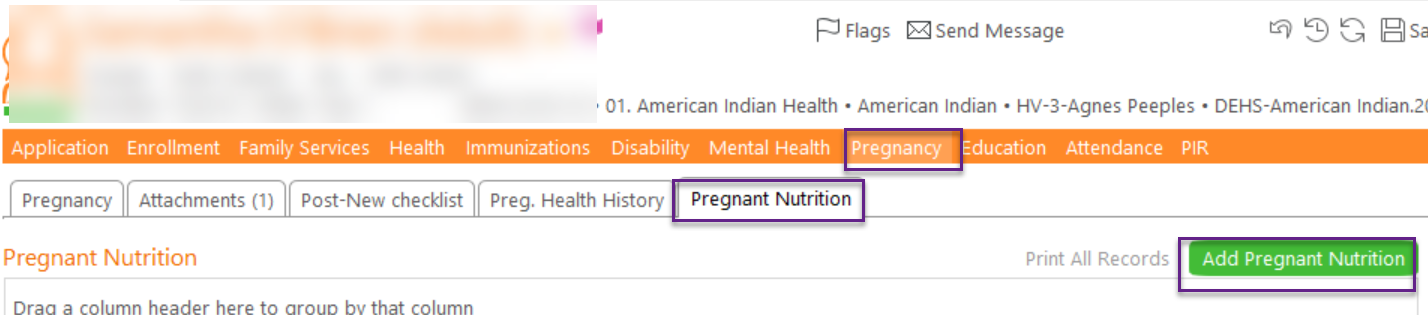 2
3
4
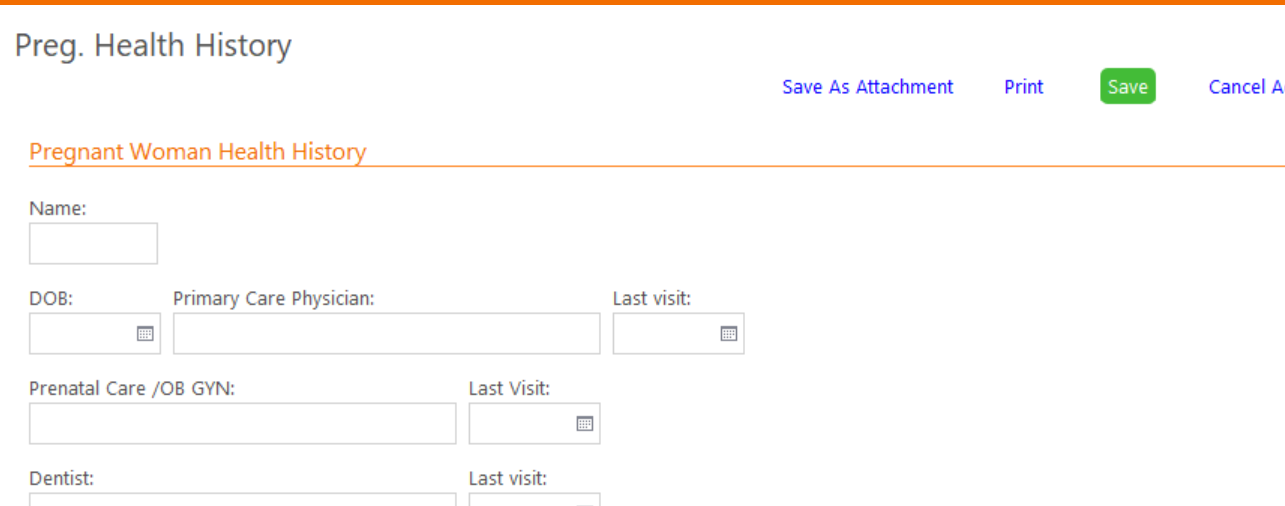 5
6
Click on Participant
Go to the Pregnancy tab
Click on Health History
Click on Add Health History
Complete data entry
Always save as an attachment
“result”
7
To get a print out of your results-always go back to your “Attachments”
38
2/9/2020
Starfish Family Services
Pregnancy-Prenatal Exam Form
**Pre-fill Forms # 1108**
1
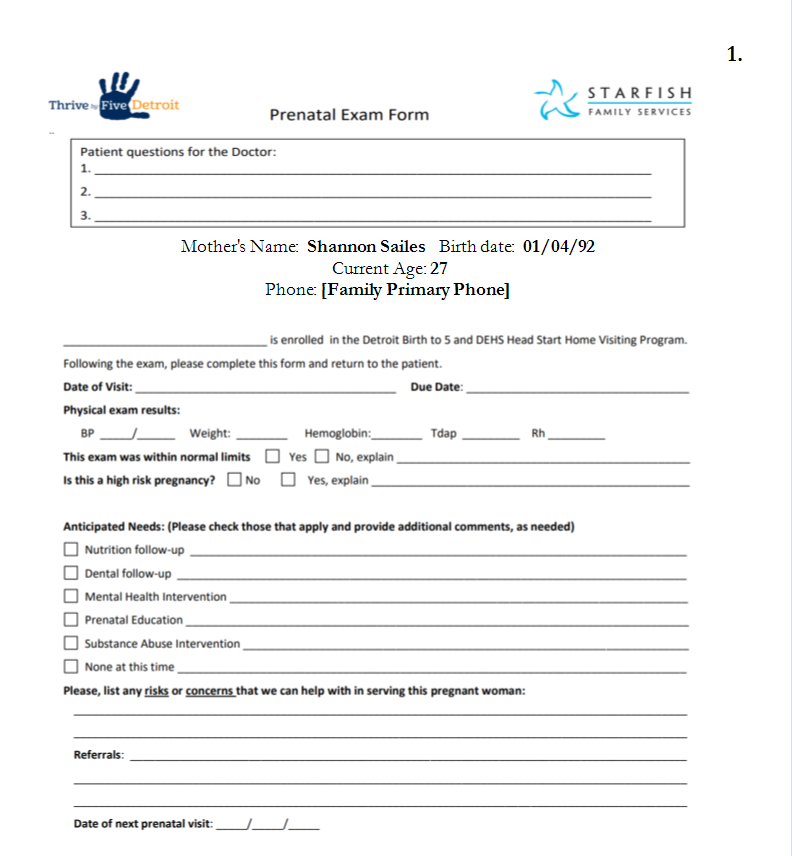 4
2
3
6
Click on Participant
Go to the Pregnancy tab
Click on Health History
Click on Add Health History
Complete data entry
Always save as an attachment
“result”
5
7
To get a print out of your results-always go back to your “Attachments”
39
2/9/2020
Starfish Family Services
Pregnancy-post
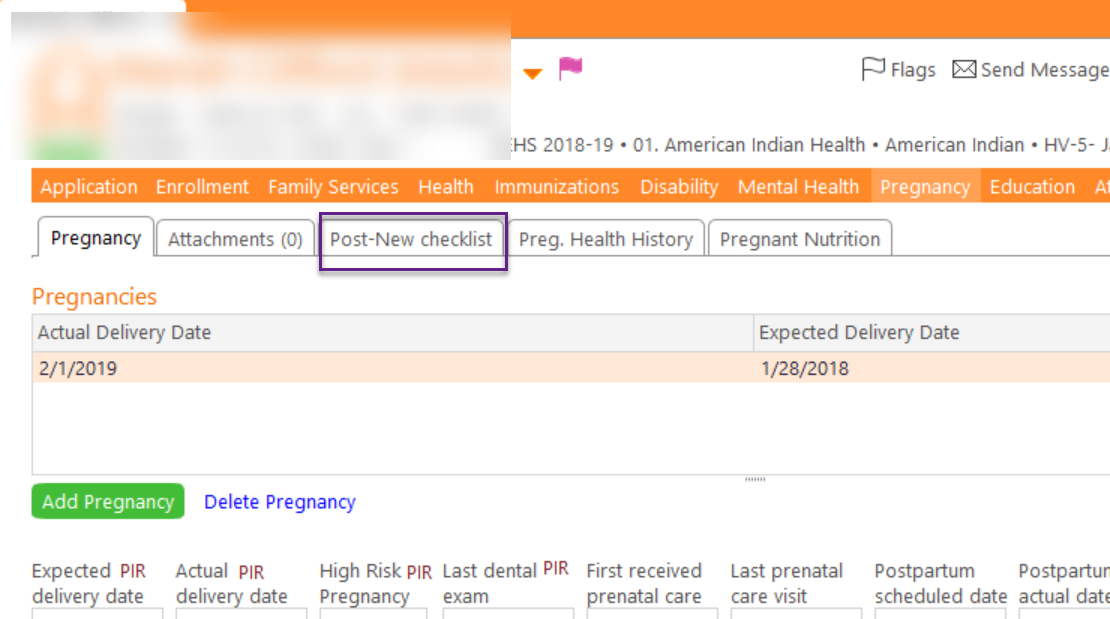 1
2
3
4
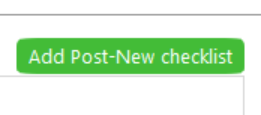 Fill out Health History – and
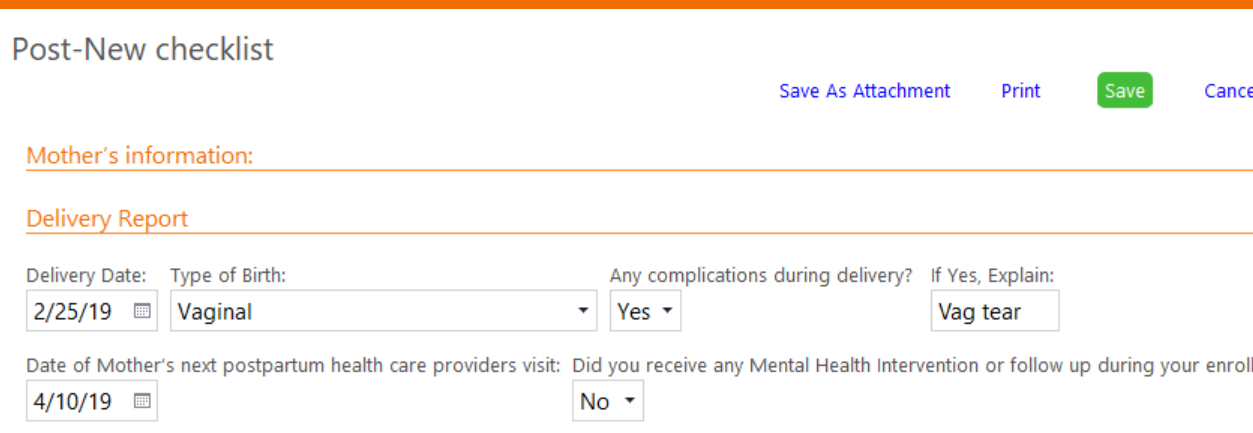 5
6
Click on Participant
Go to the Pregnancy tab
Click on Post-New Checklist
Click on Add Post-New checklist
Complete data entry
Always save as an attachment
“result”
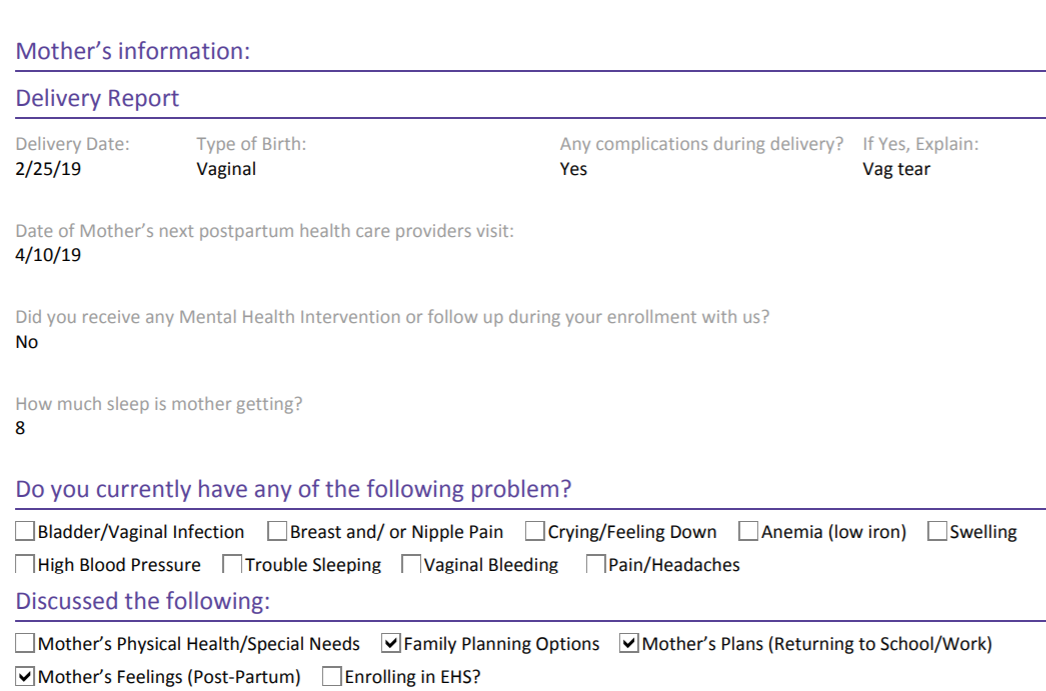 7
To get a print out of your results-always go back to your “Attachments”
To get a print out of your results-always go back to your “Attachments”
40
2/9/2020
Starfish Family Services
Pre-filled Forms-ALL PRE-FILLED FORMS WORK THE SAME WAY
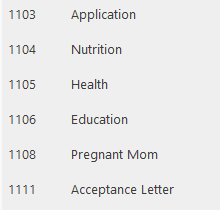 1
Type in the # of report needed
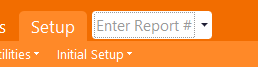 Example if you put in 1105 all the Pre-filled forms for Health will appear-only print out what you need.
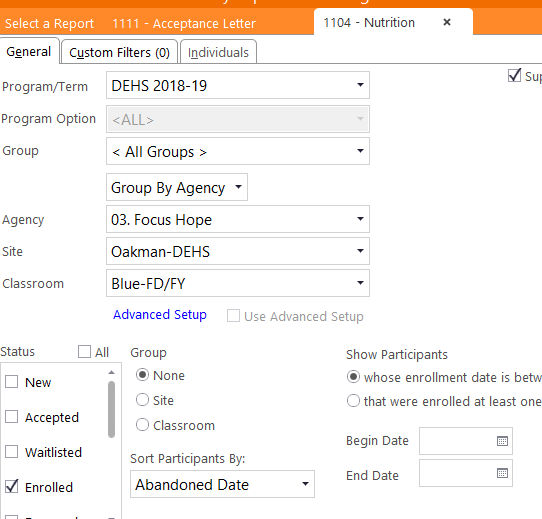 3
2
Type in the Report #
Fill out all applicable information
Click on the individual tab
Un-check all except for the one child
Preview
4
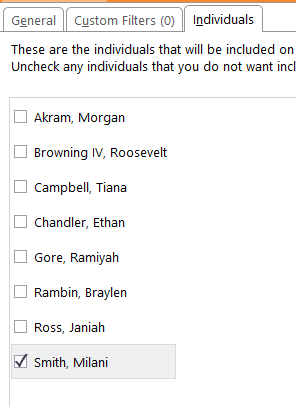 4
41
2/9/2020
Starfish Family Services
Pre-filled Forms-RESULTS
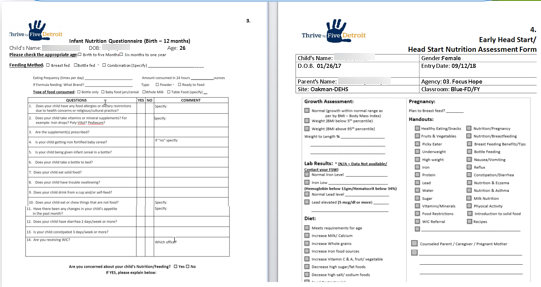 **Only print out what you need – for example you only need the Infant Nutrition Questionnaire (Birth – 12 months (note at the top it is page #3
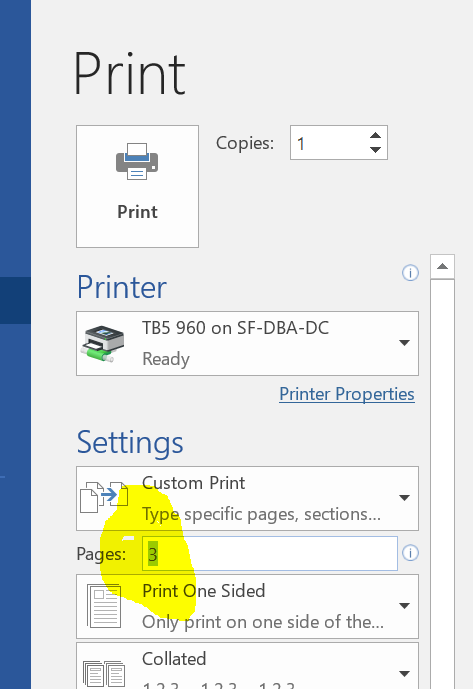 42
2/9/2020
Starfish Family Services
Attendance Plan
1
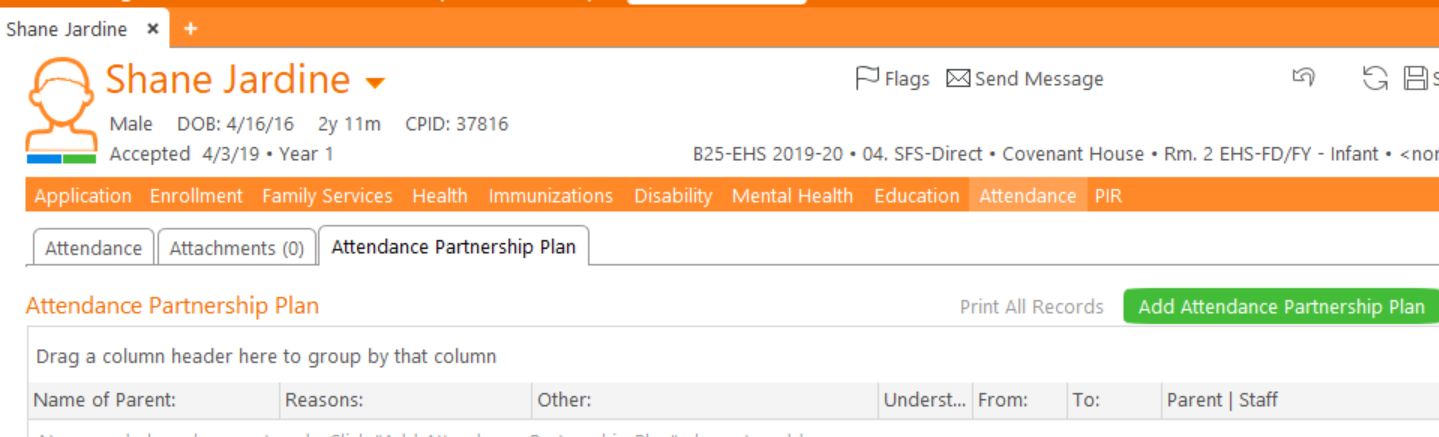 2
3
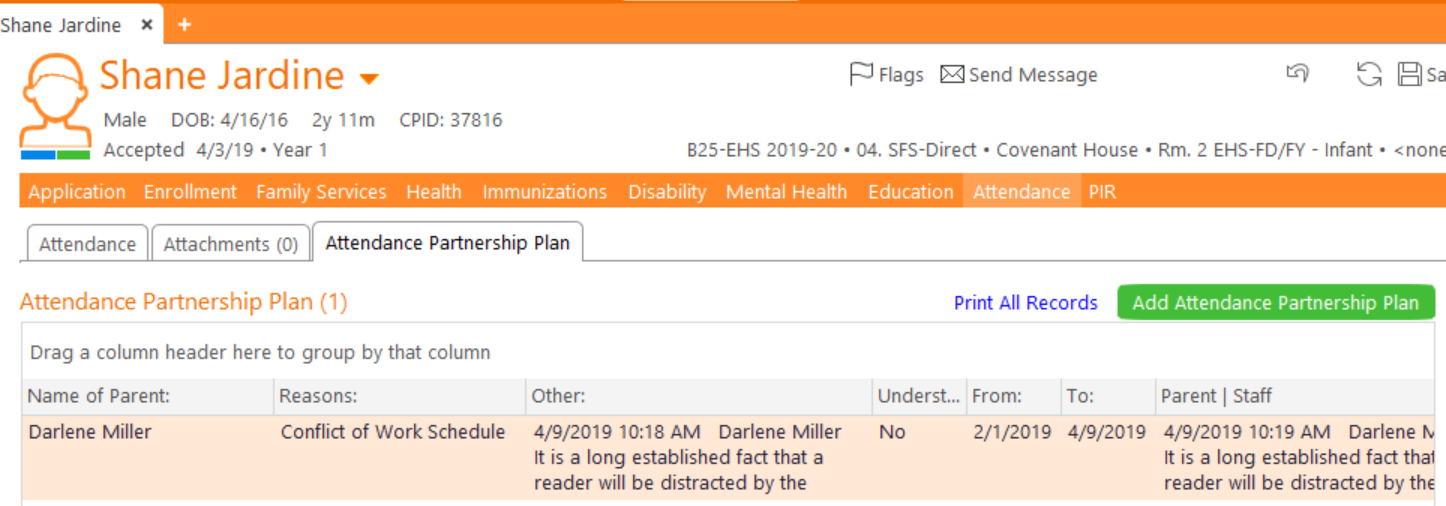 4
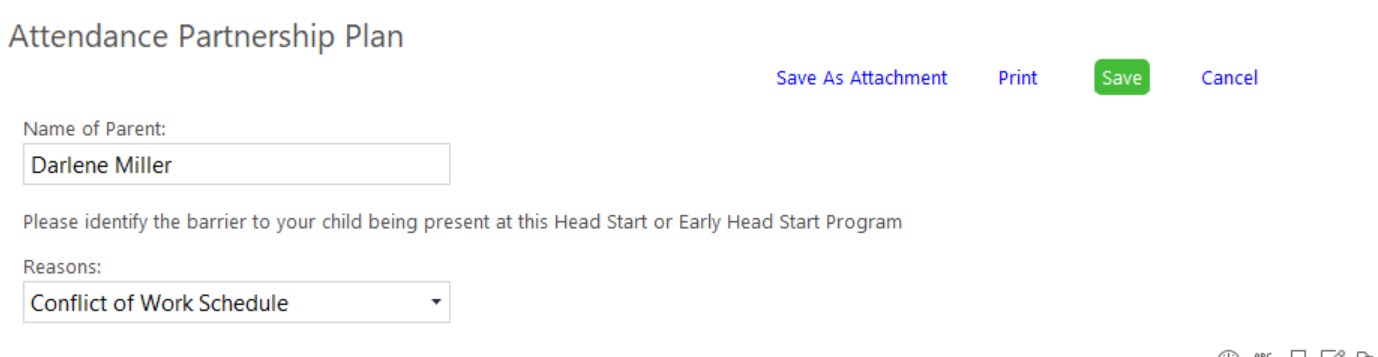 5
6
7
Click on Participant
Go to the Attendance tab
Click on the Attendance Partnership Plan
Add Attendance Plan
Complete data entry
Always save as an attachment
“result”
To get a print out of your results-always go back to your “Attachments”
43
2/9/2020
Starfish Family Services
7
Results
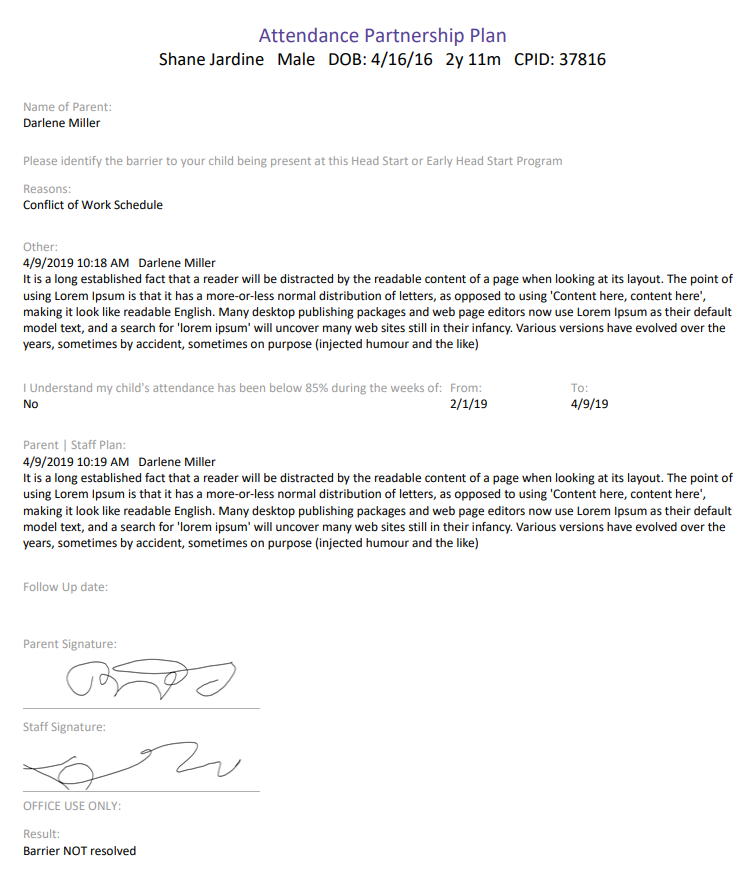 44
2/9/2020
Starfish Family Services
45
2/9/2020
Starfish Family Services